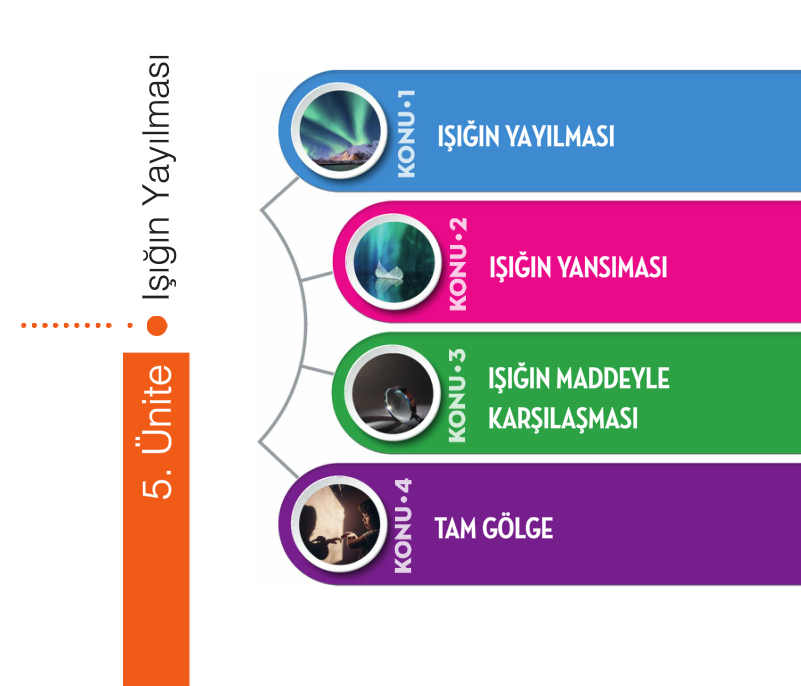 IŞIĞIN YAYILMASI
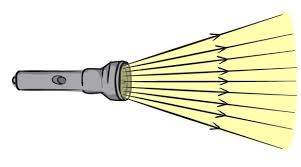 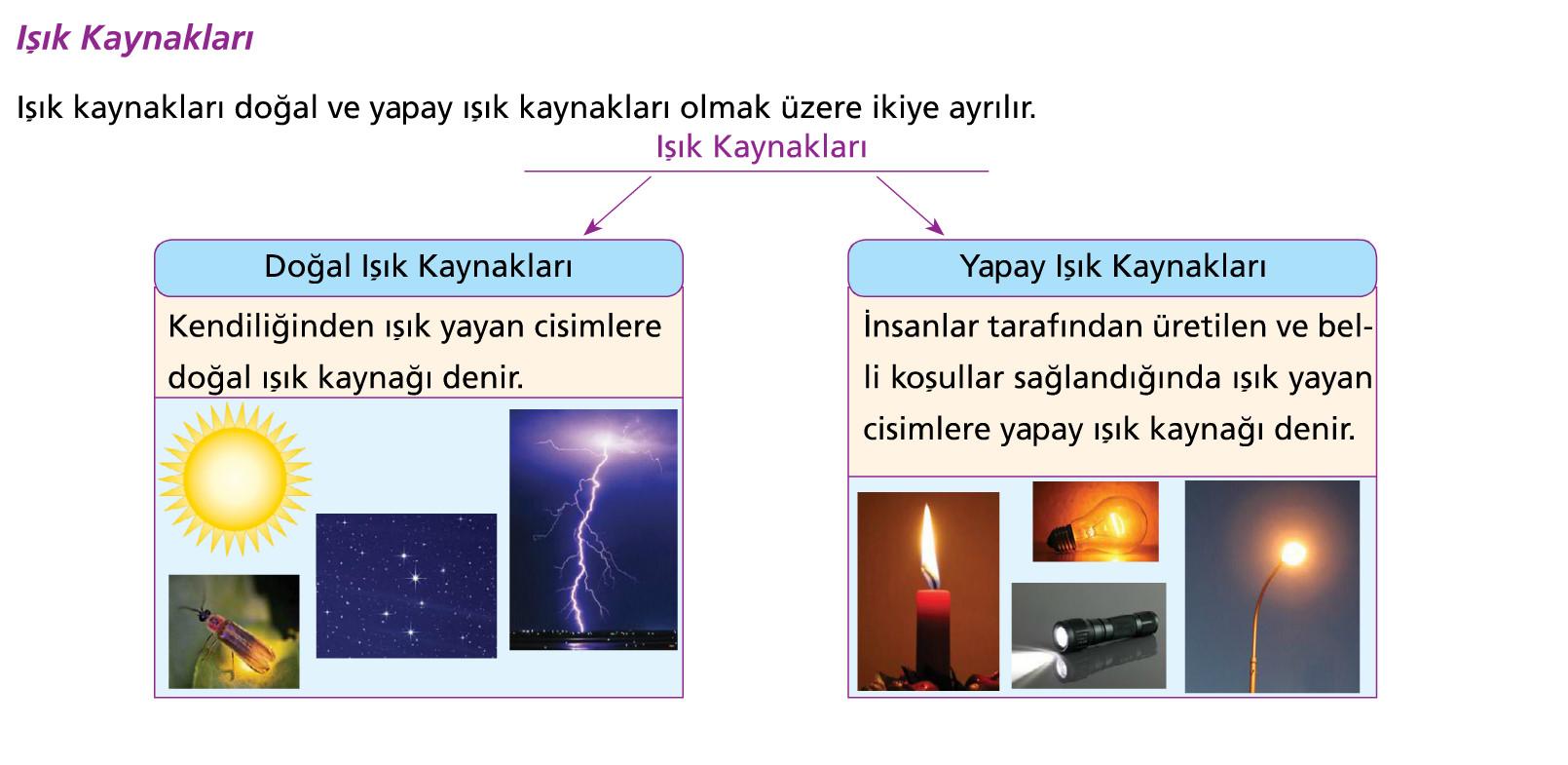 :Işık üreten varlıklara ışık kaynağı denir.
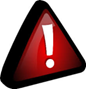 Ay, ışık kaynağı değildir. Güneş’ten aldığı ışığı yansıtır.
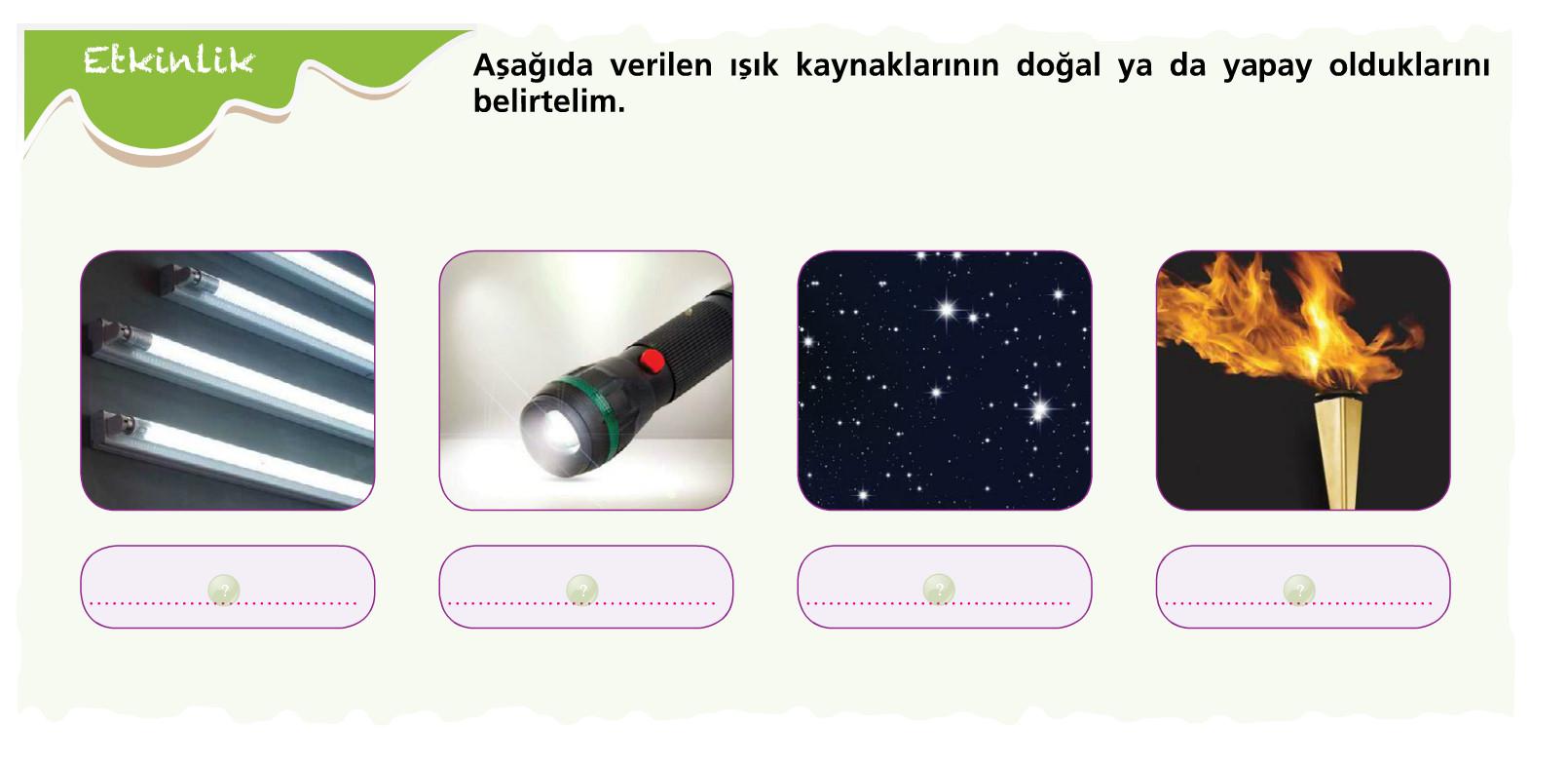 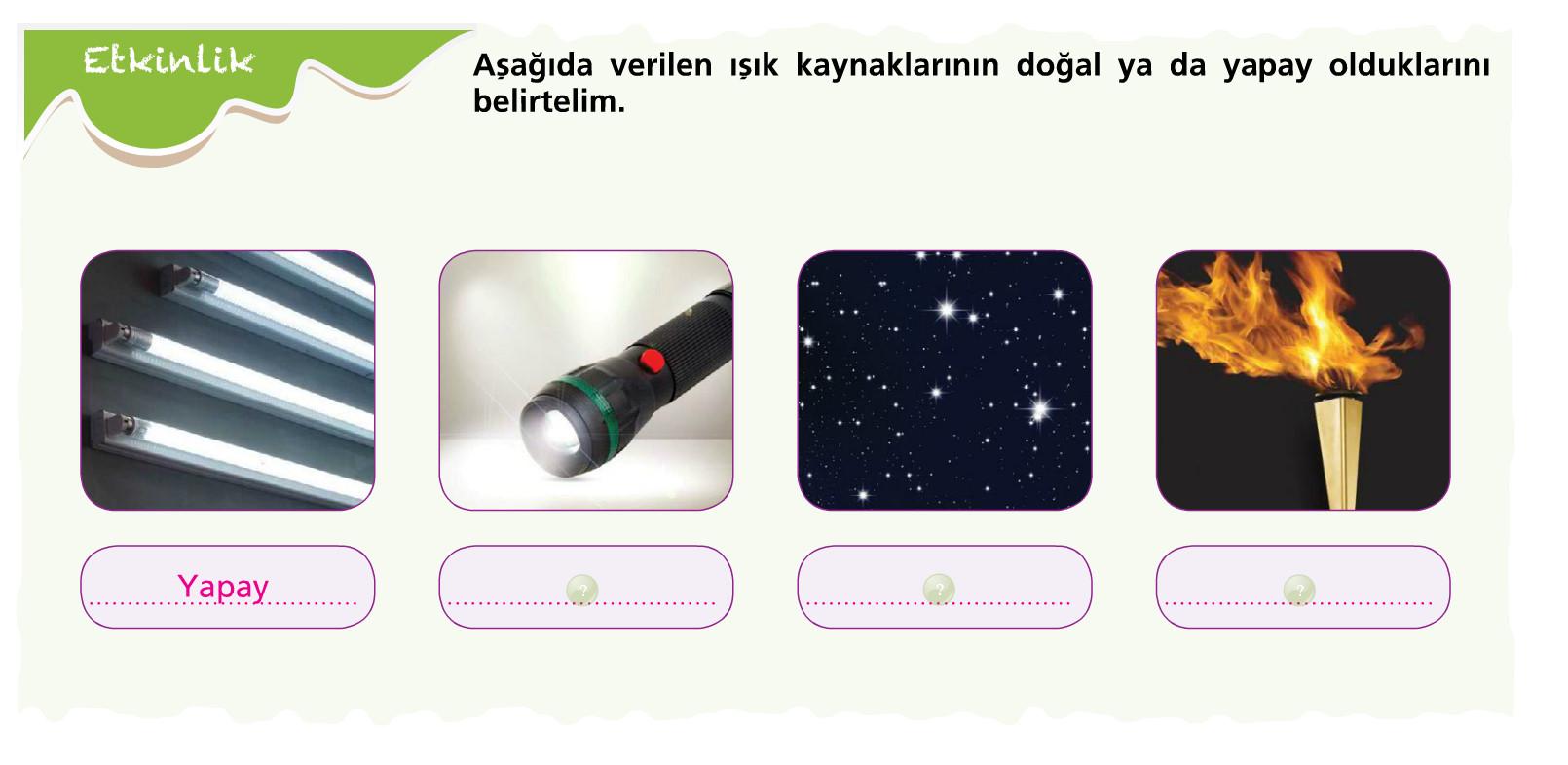 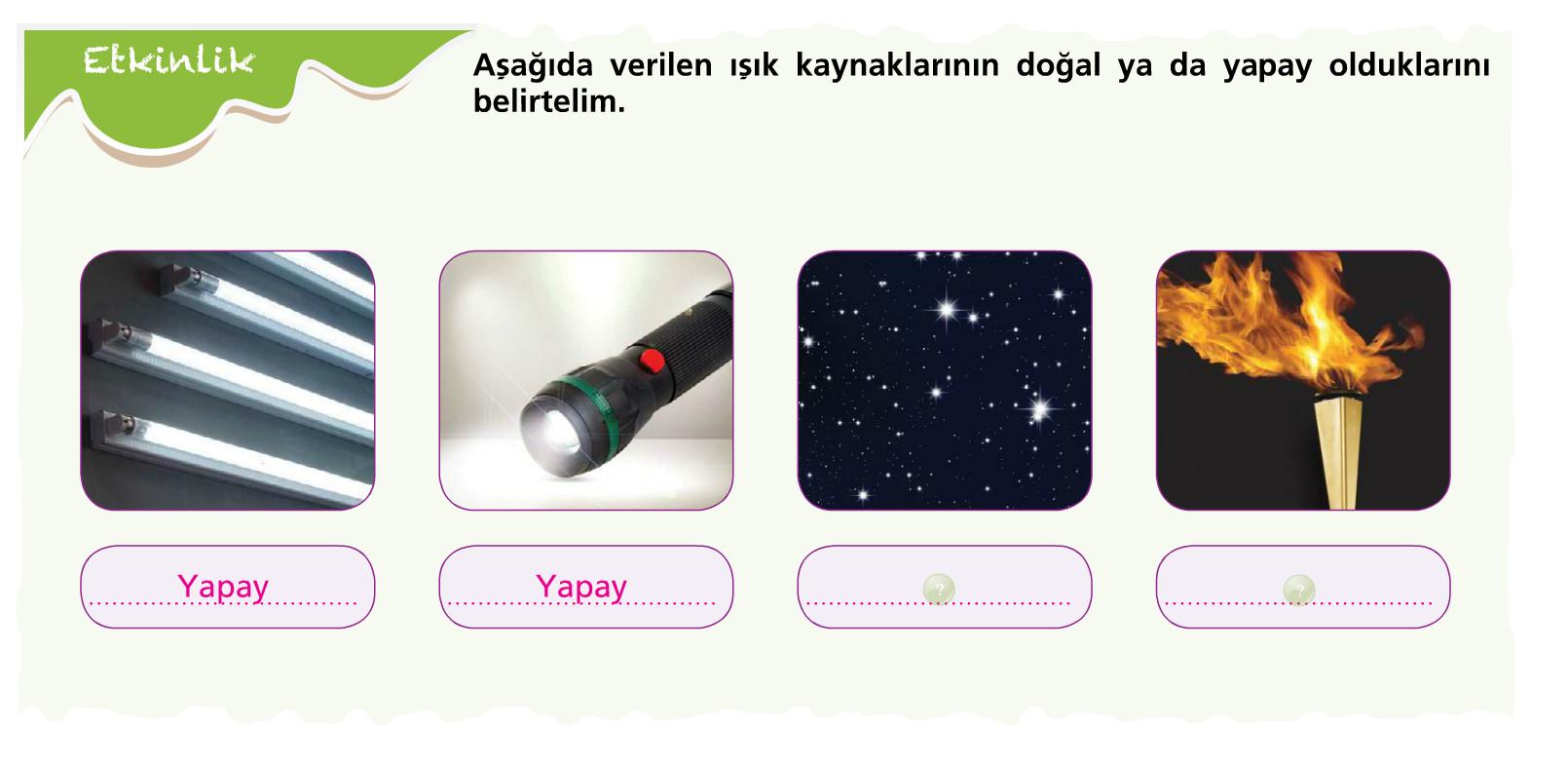 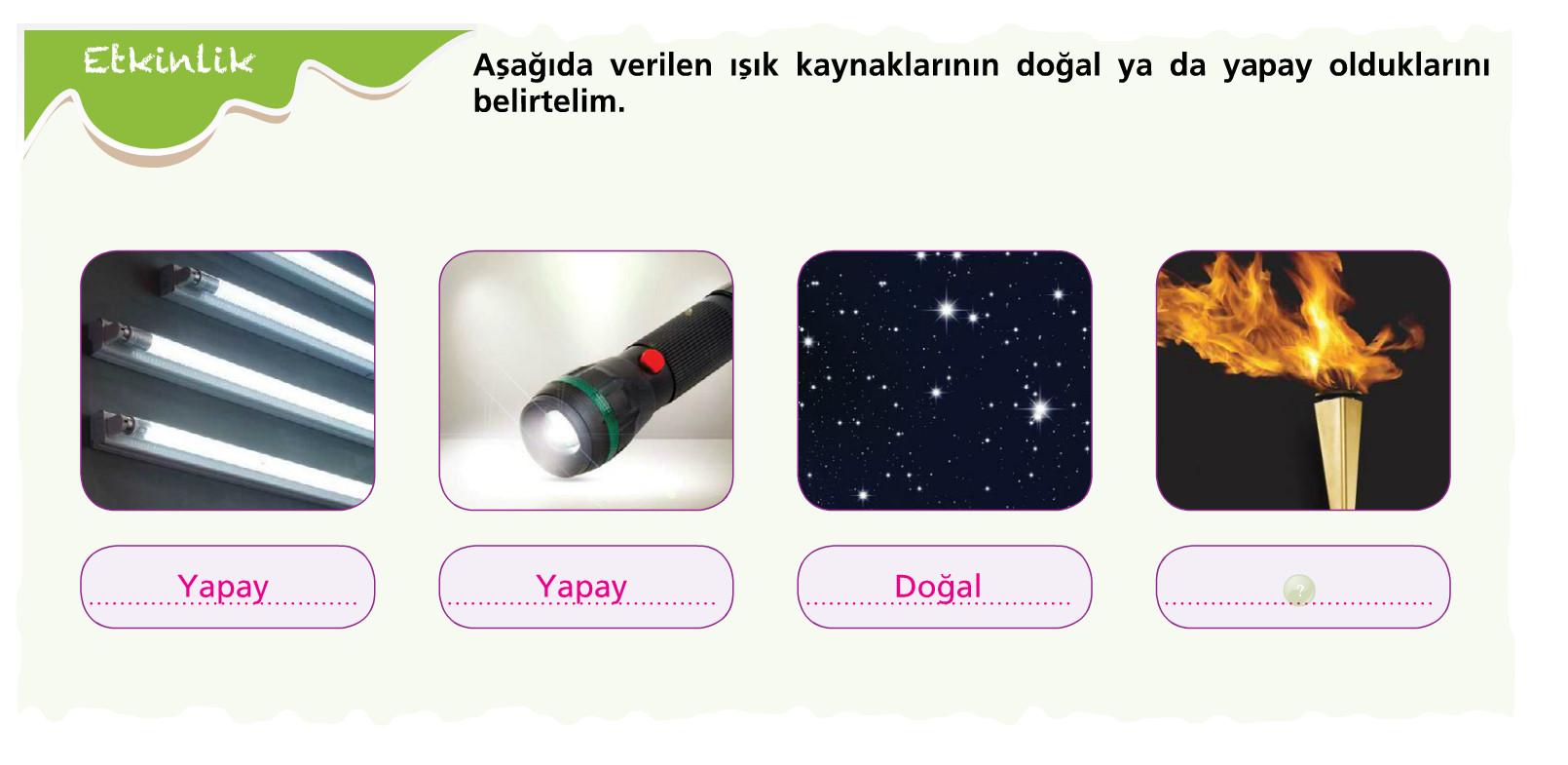 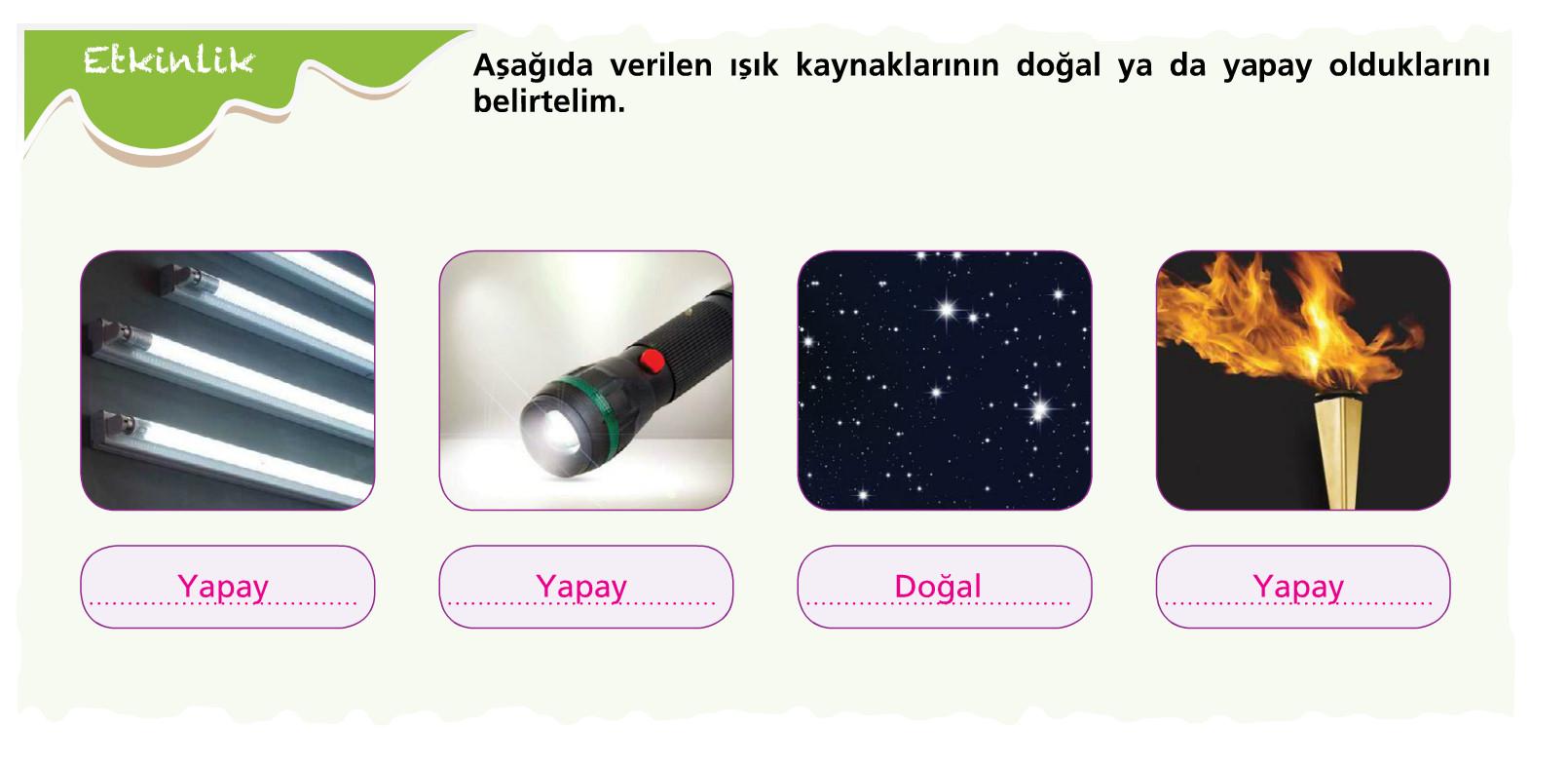 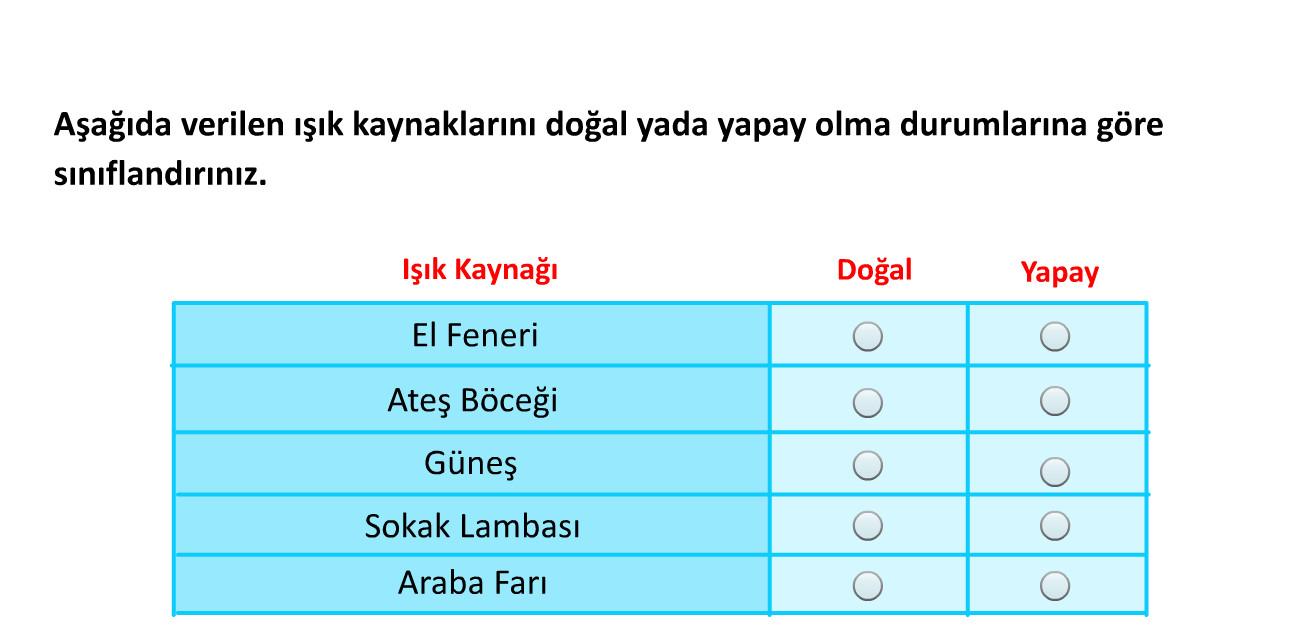 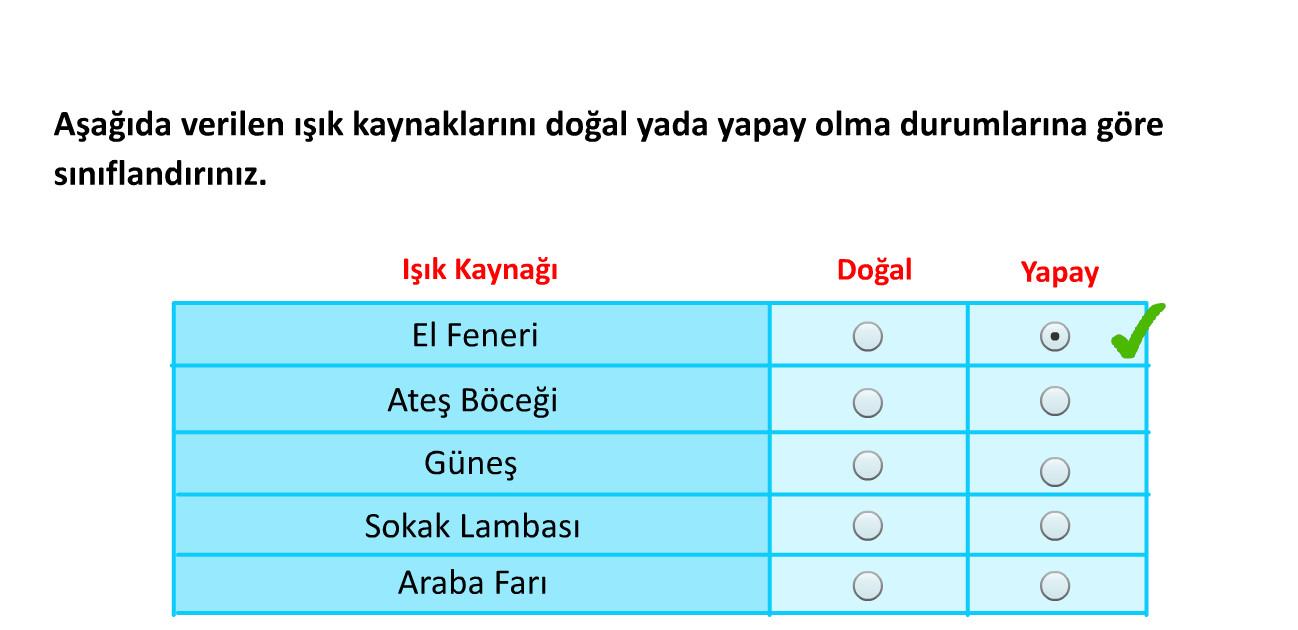 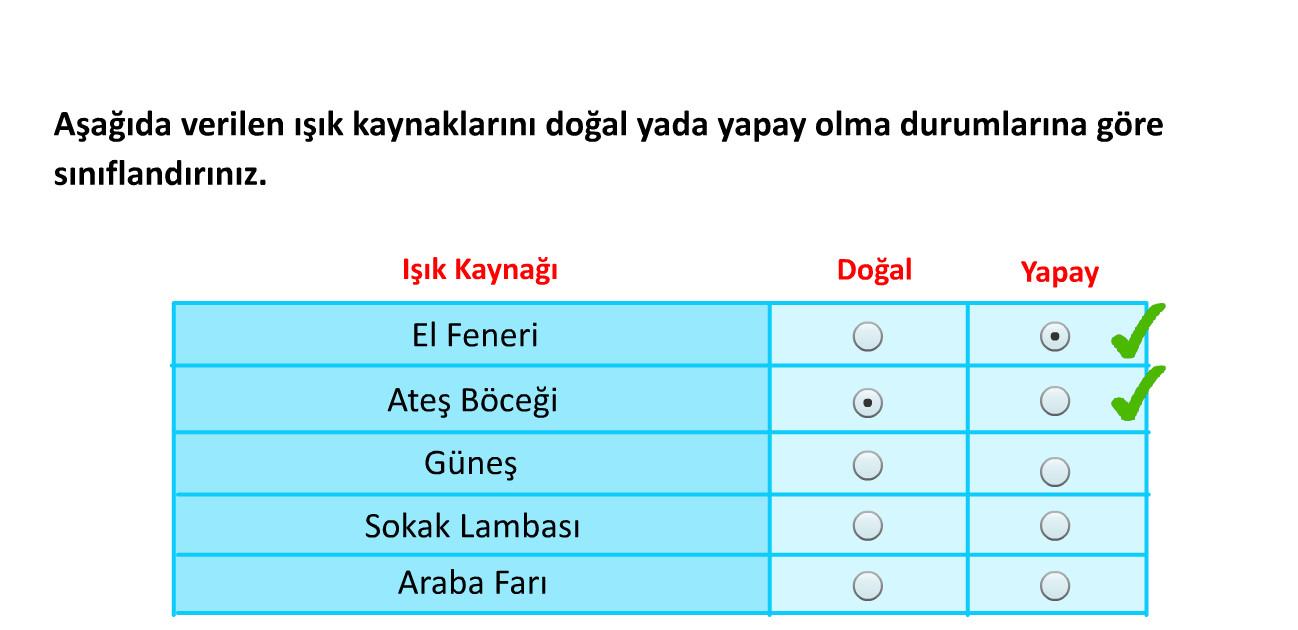 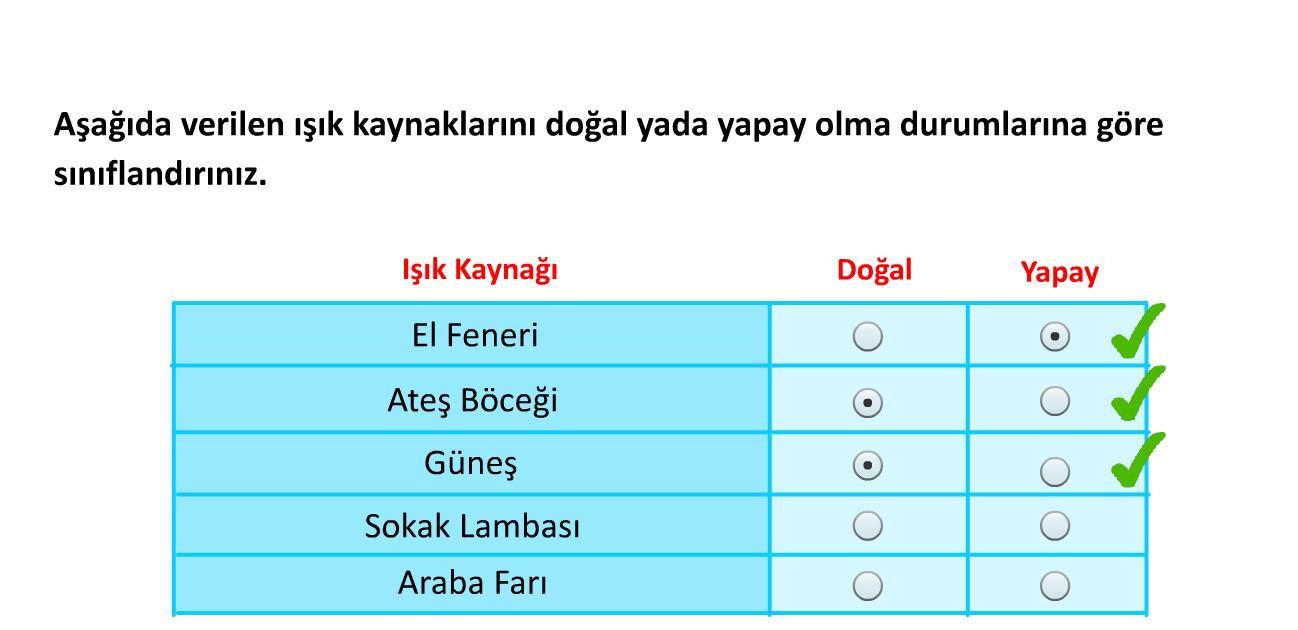 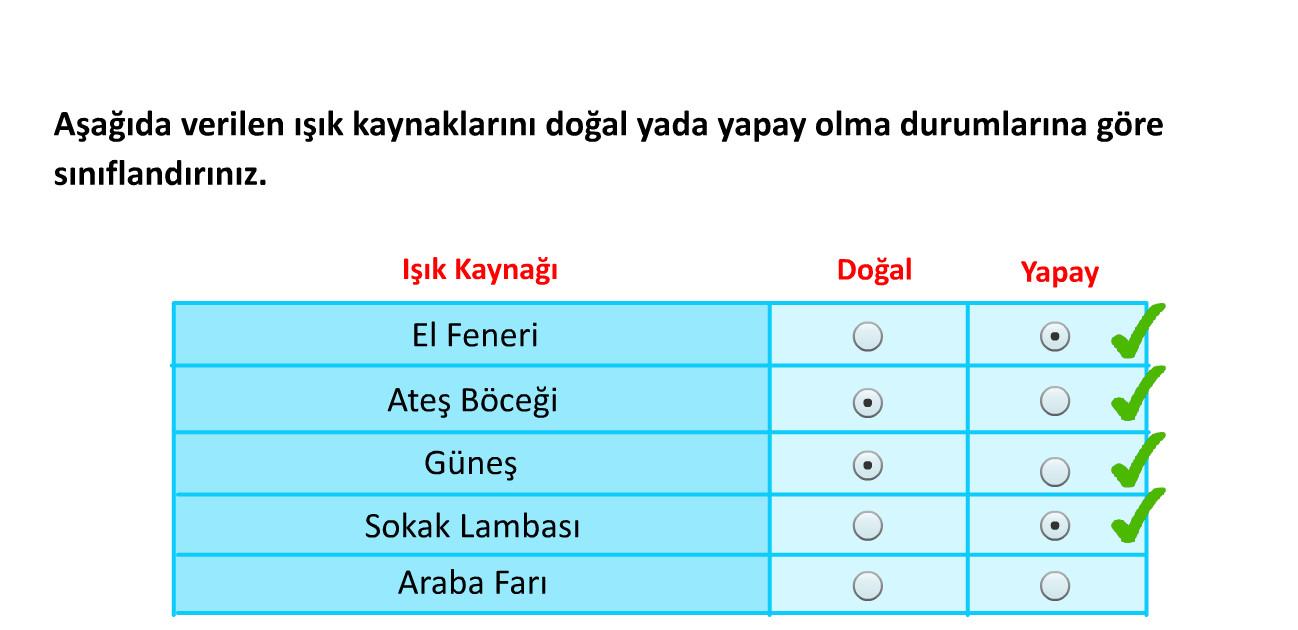 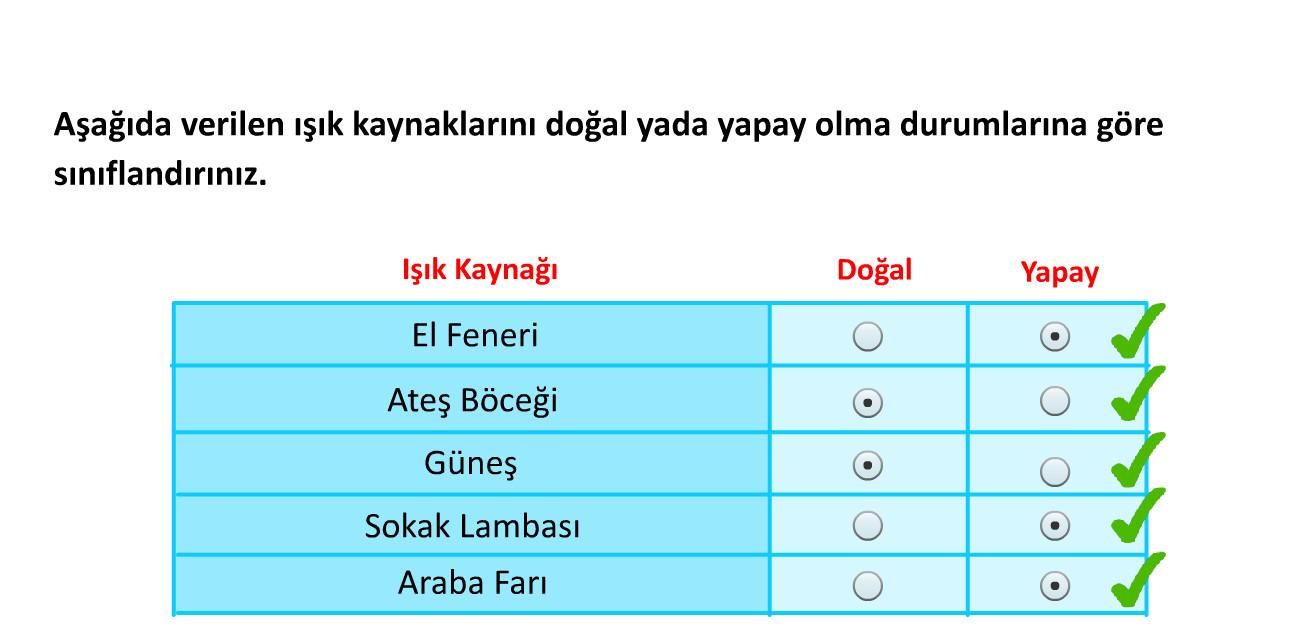 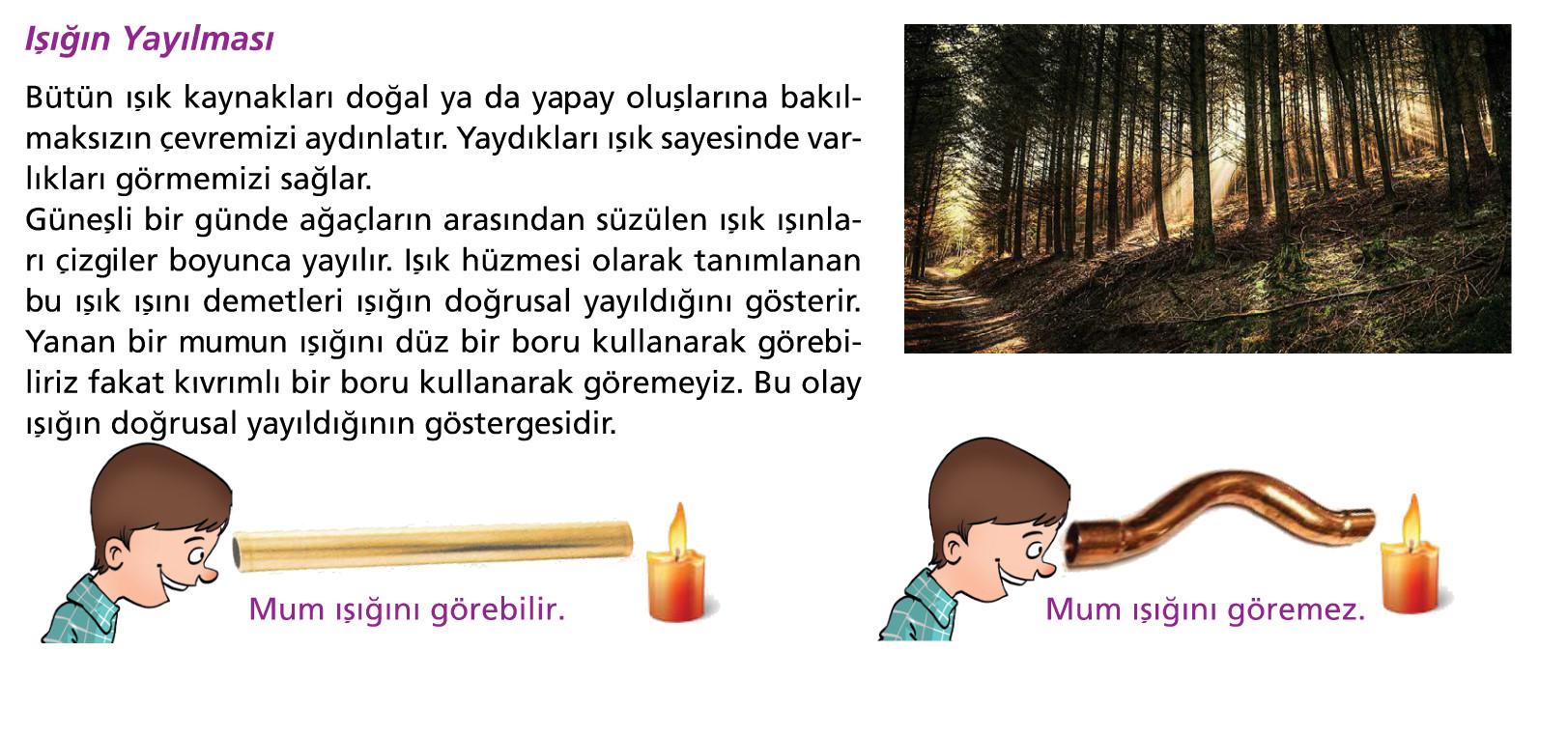 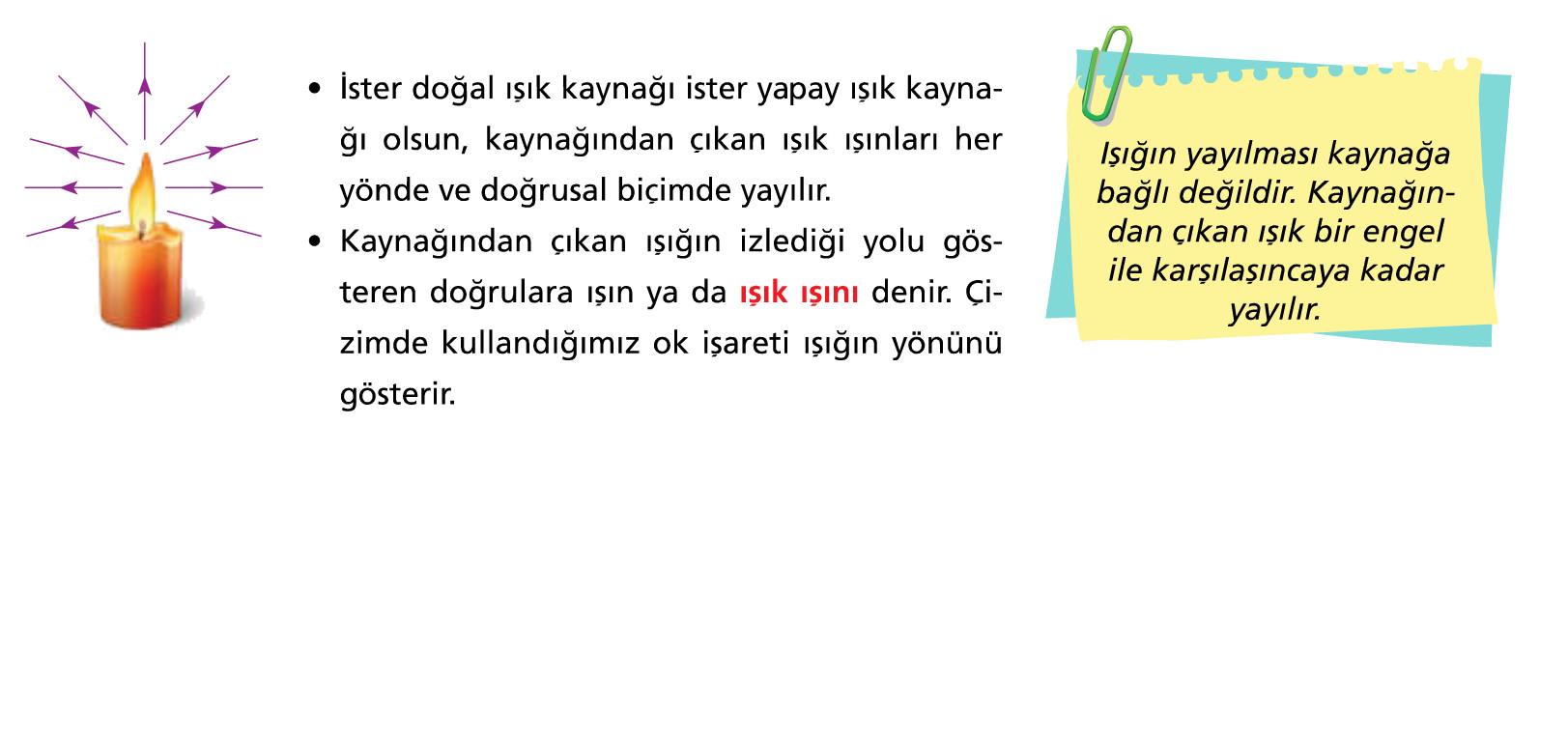 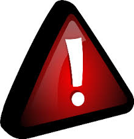 Güneş ve Ay tutulması olayları ışığın doğrusal yayıldığını gösterir.
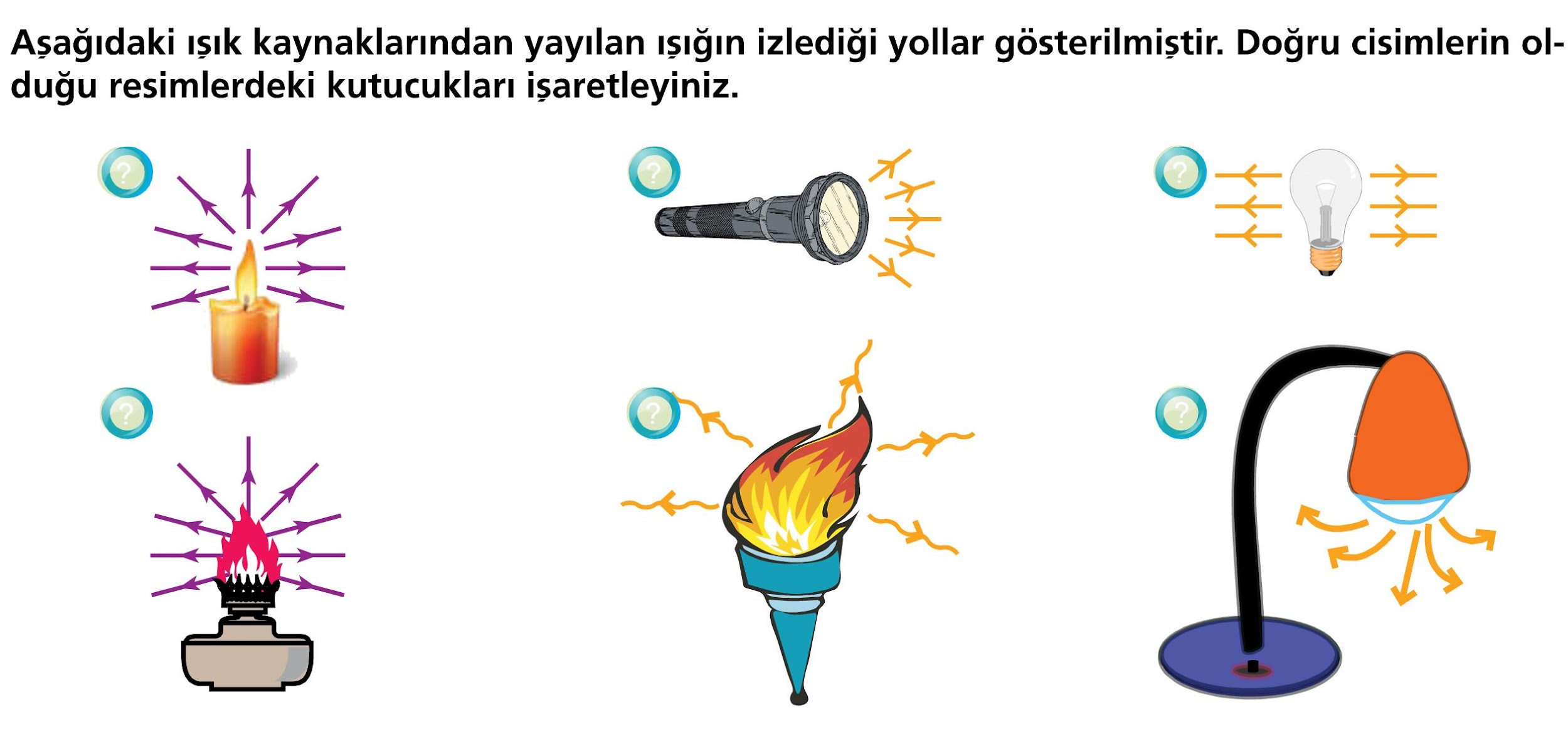 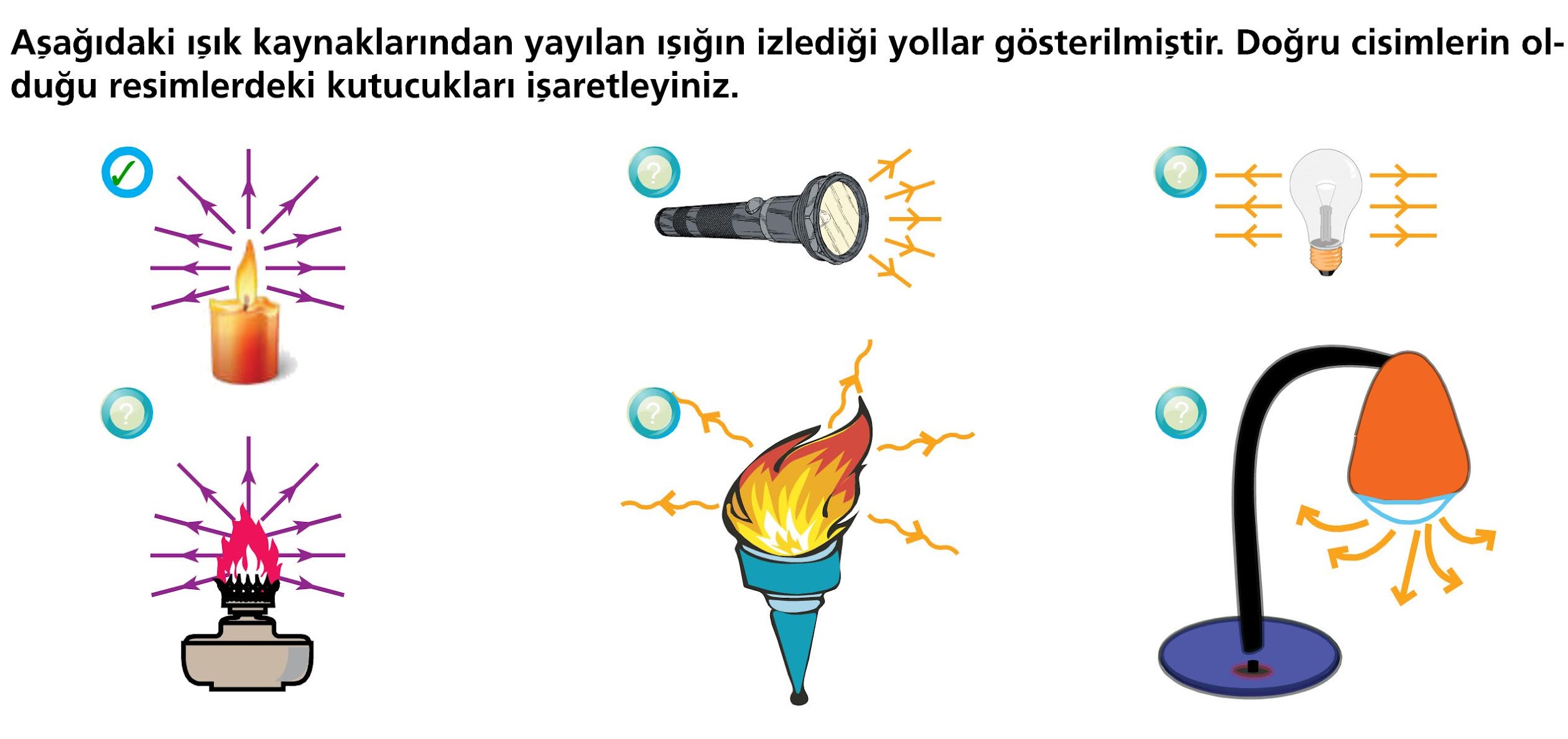 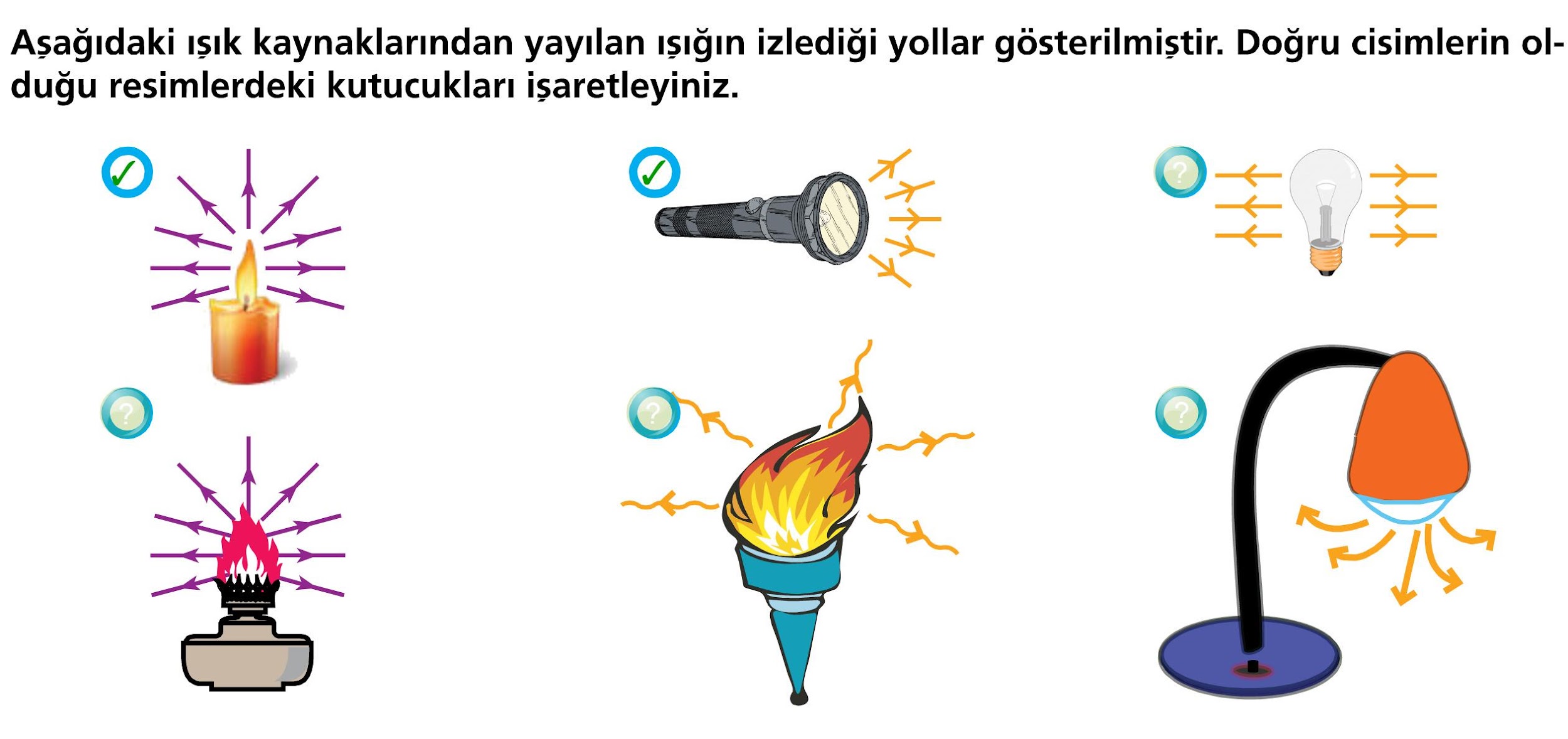 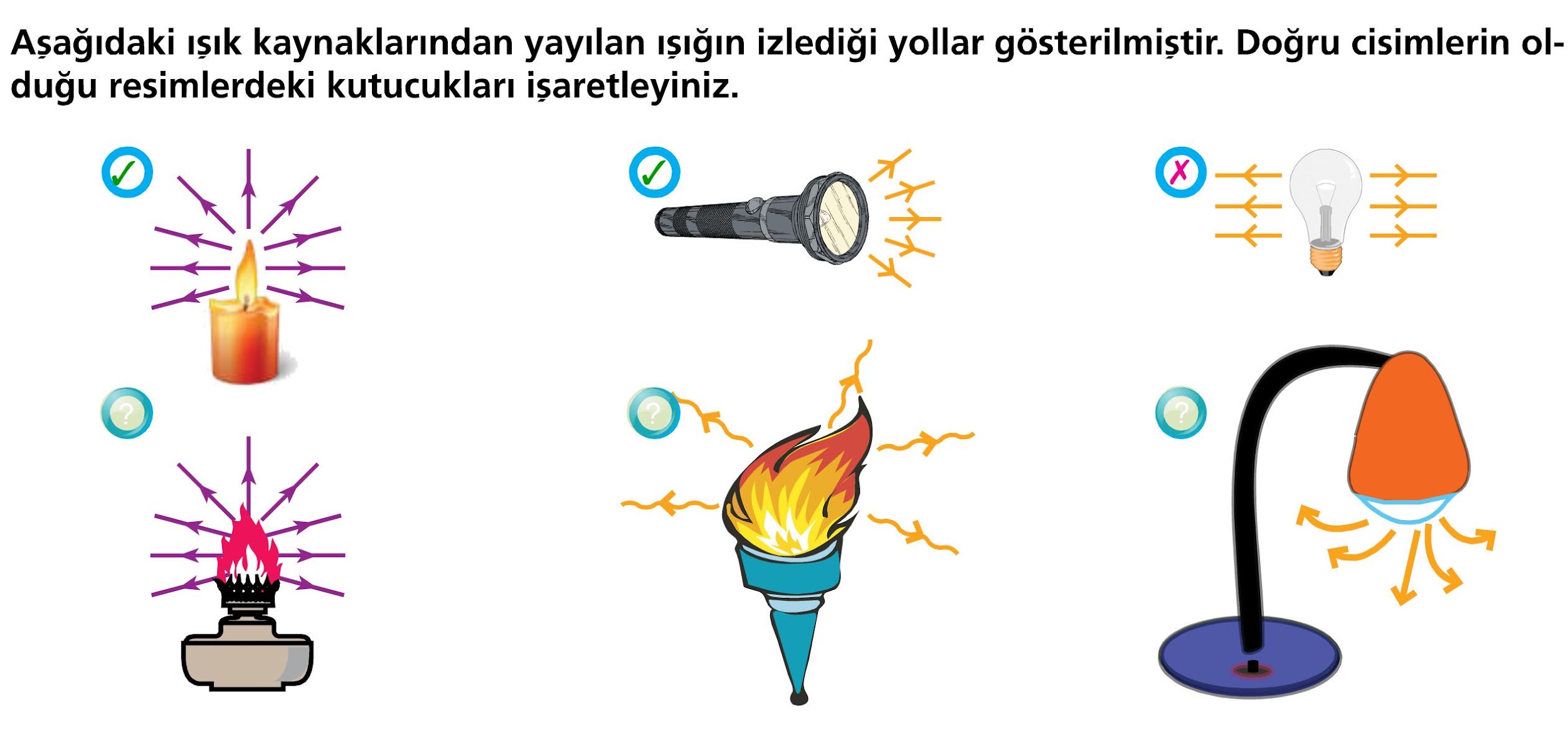 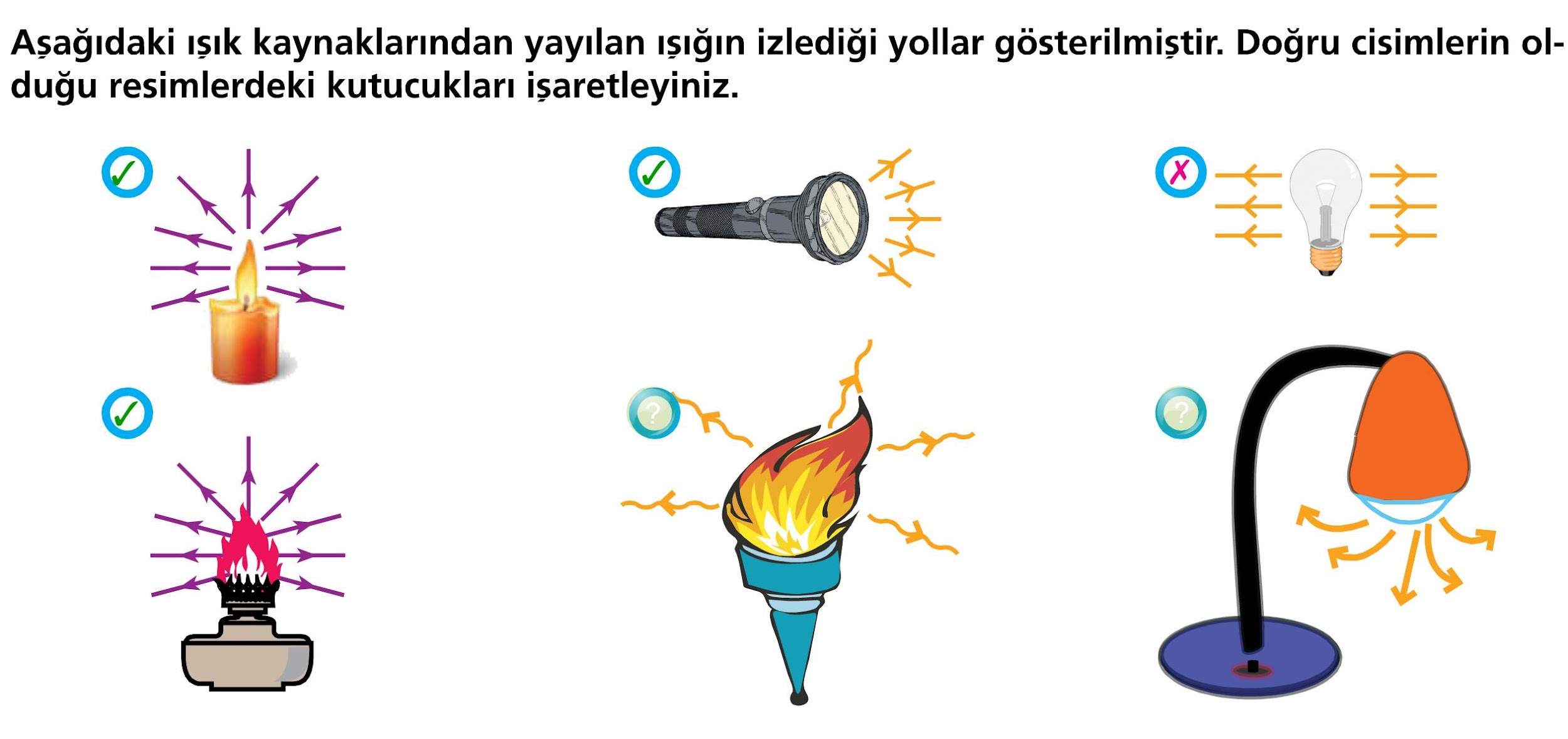 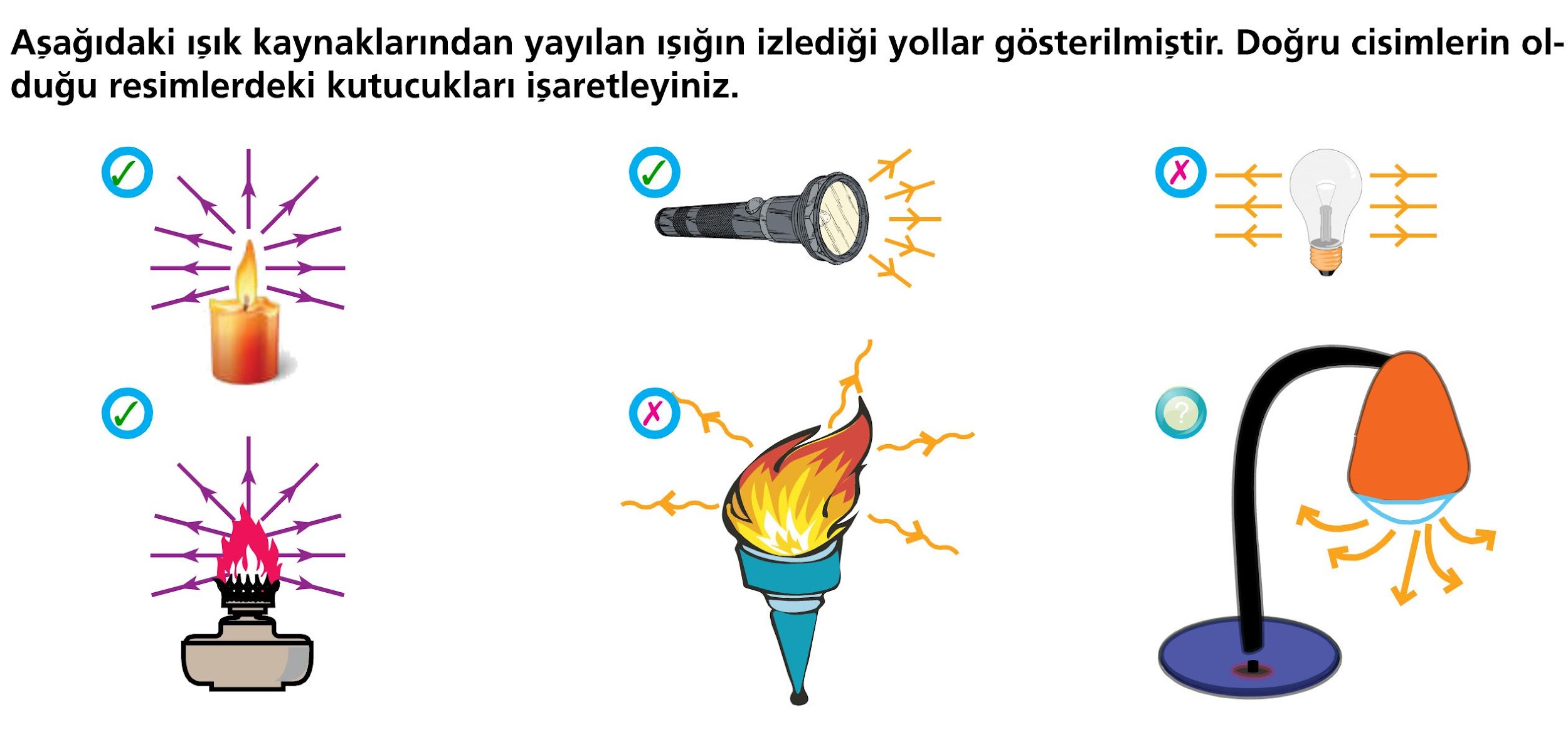 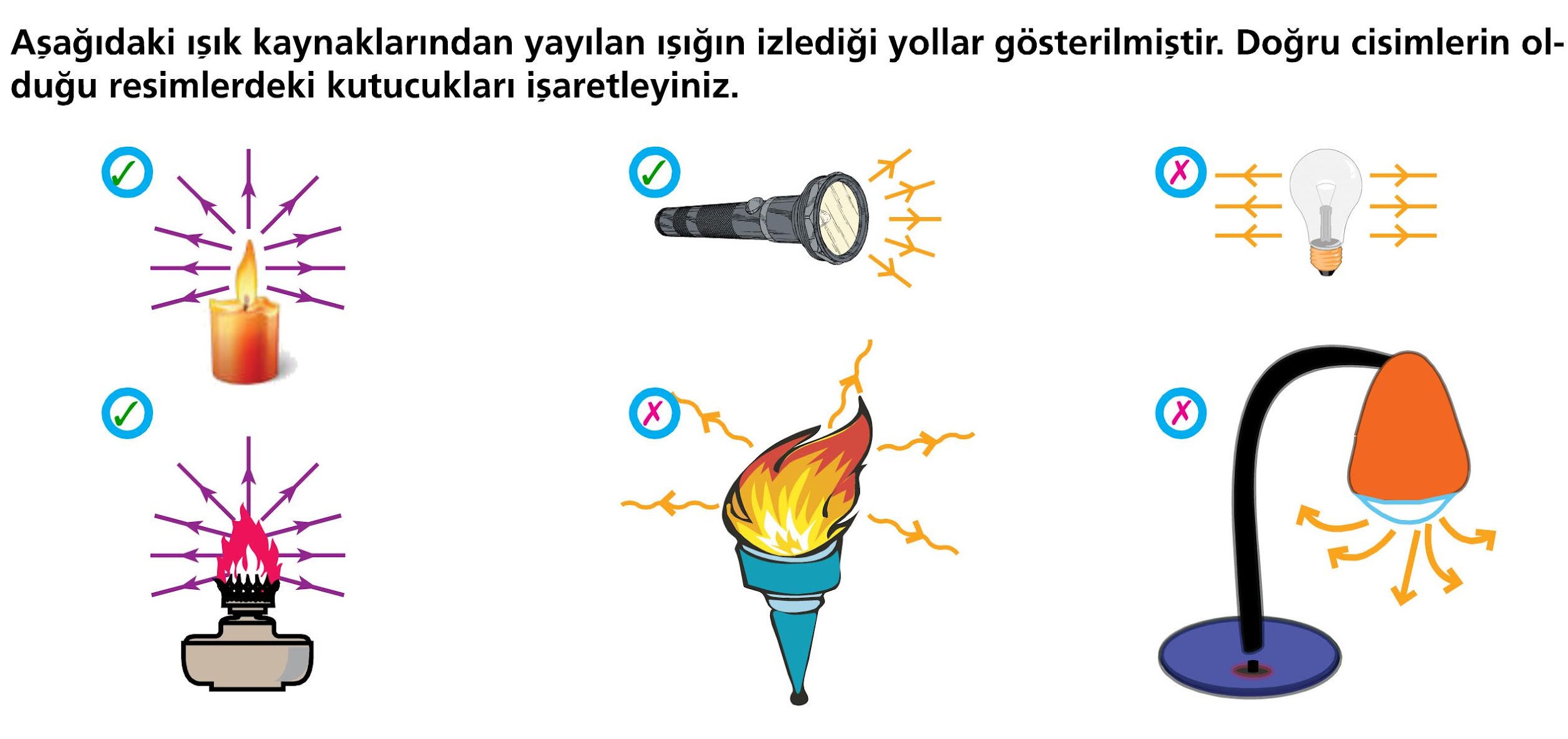 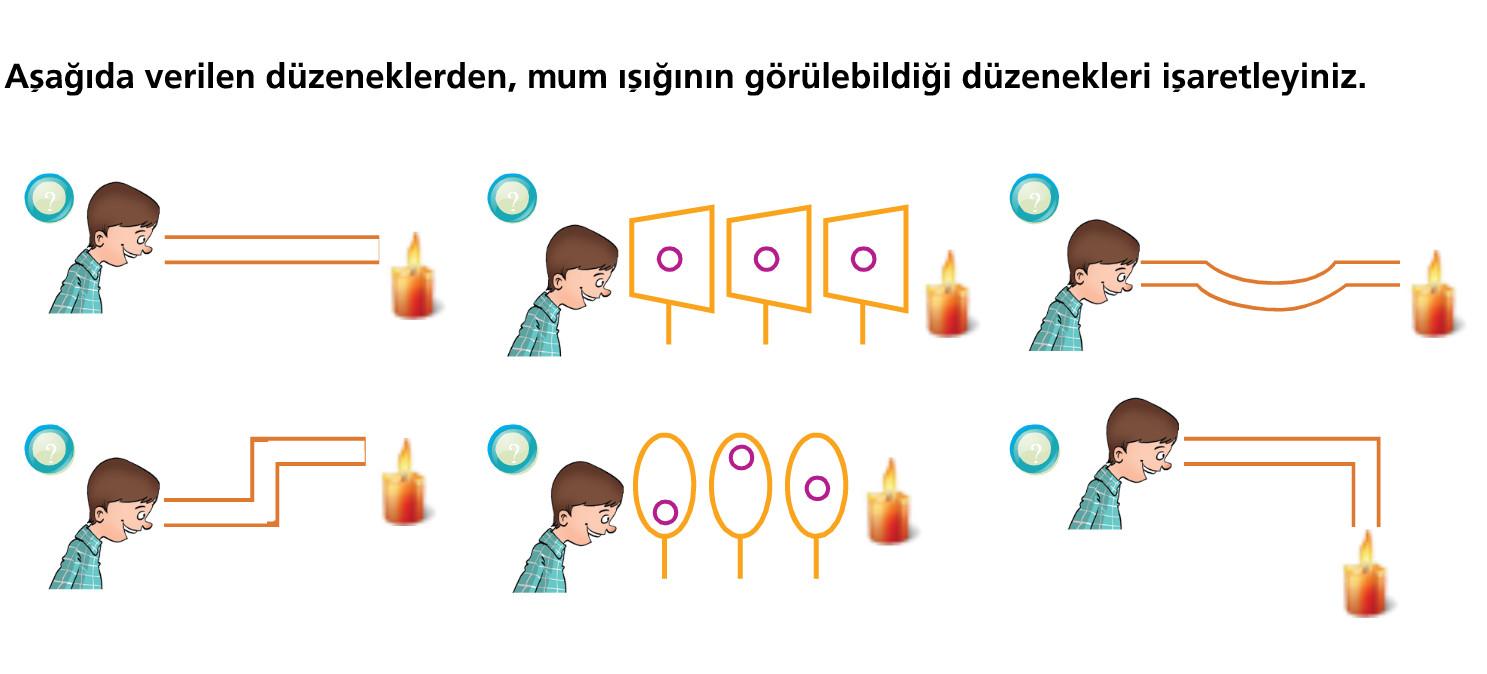 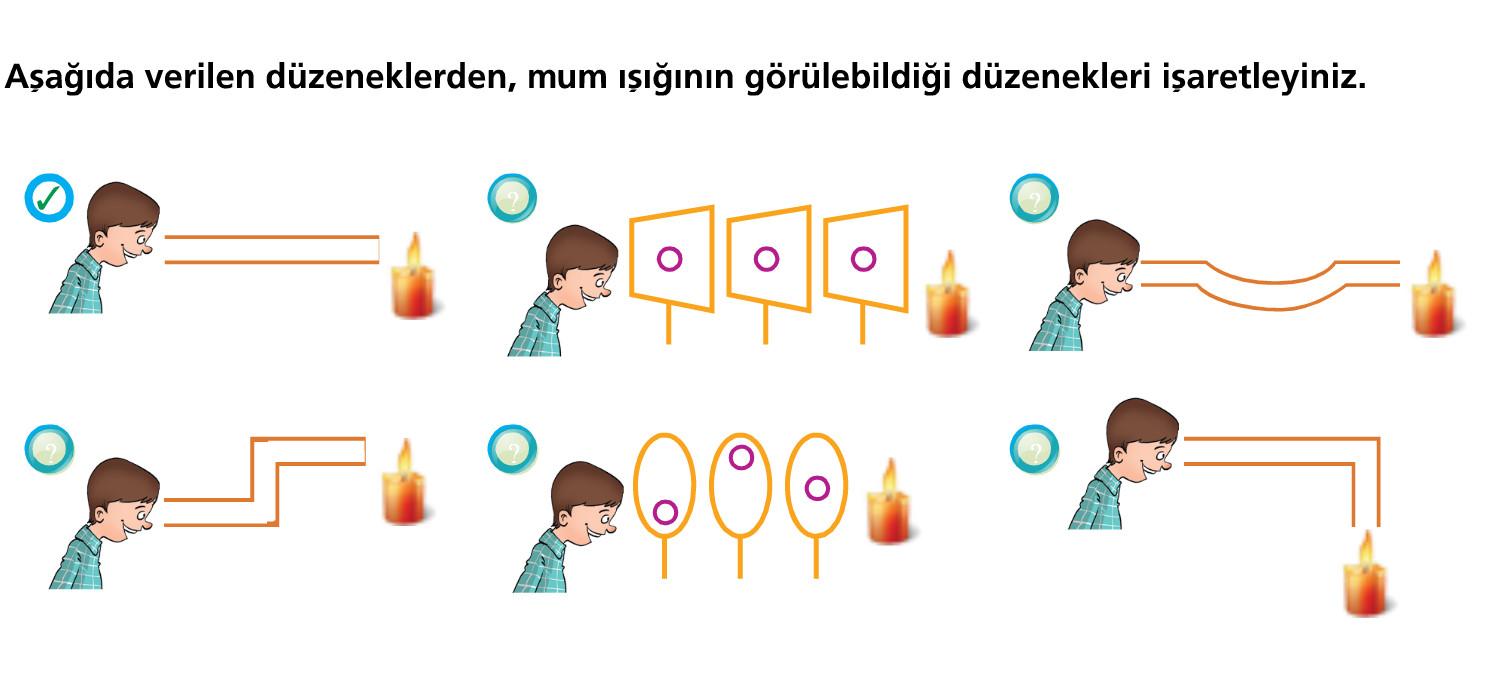 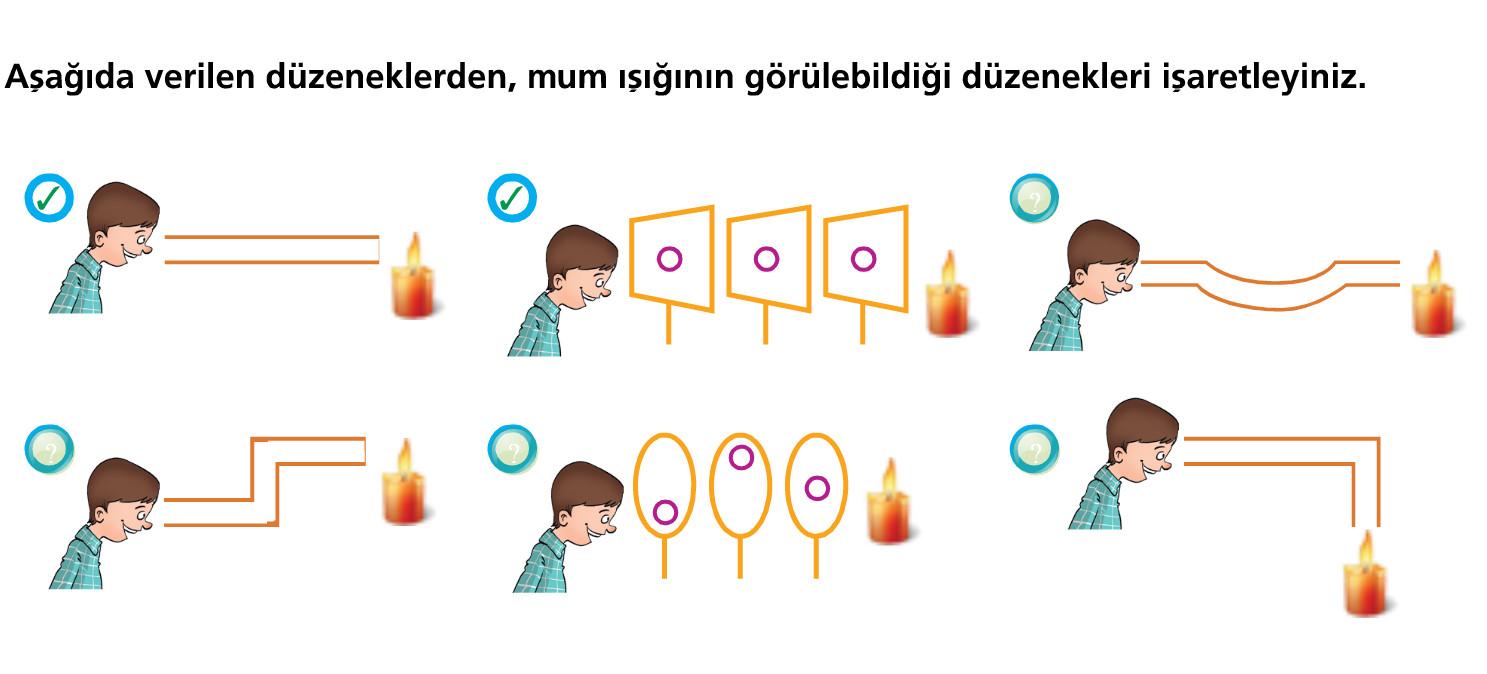 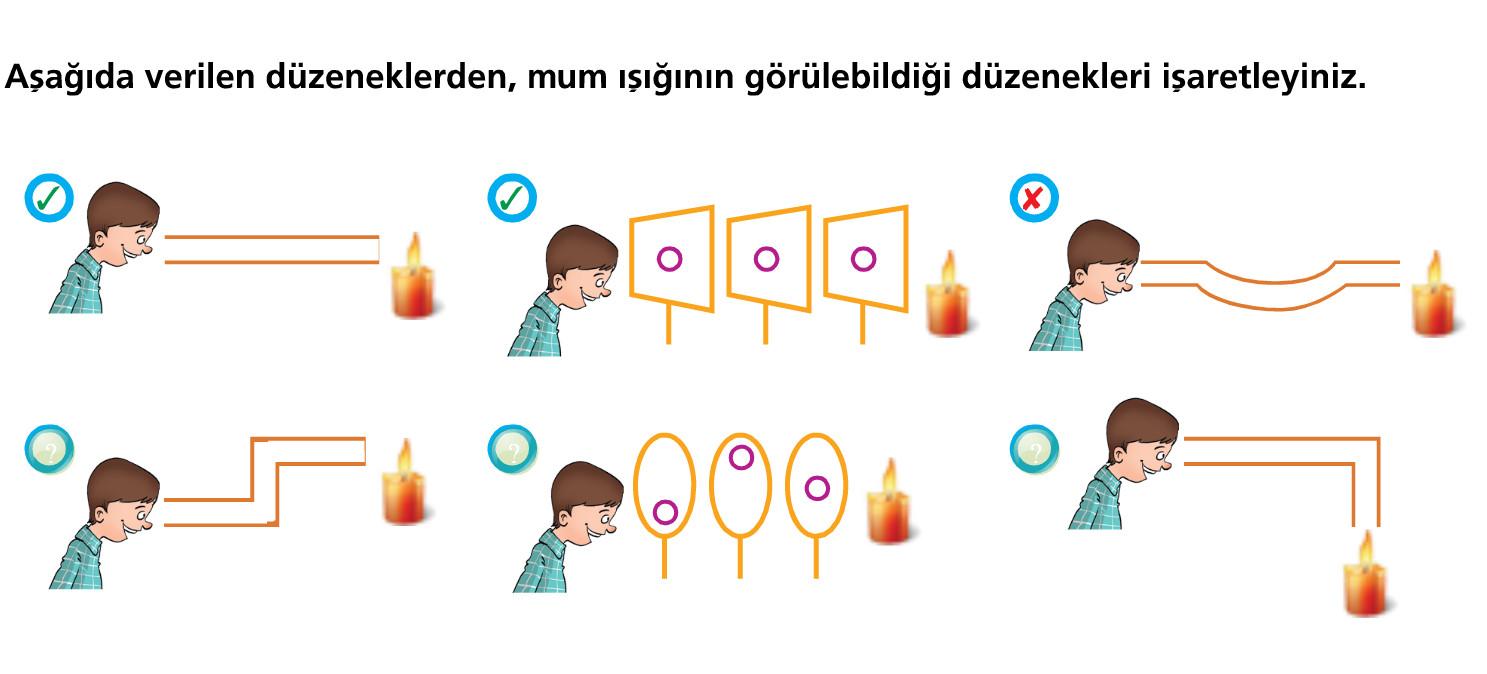 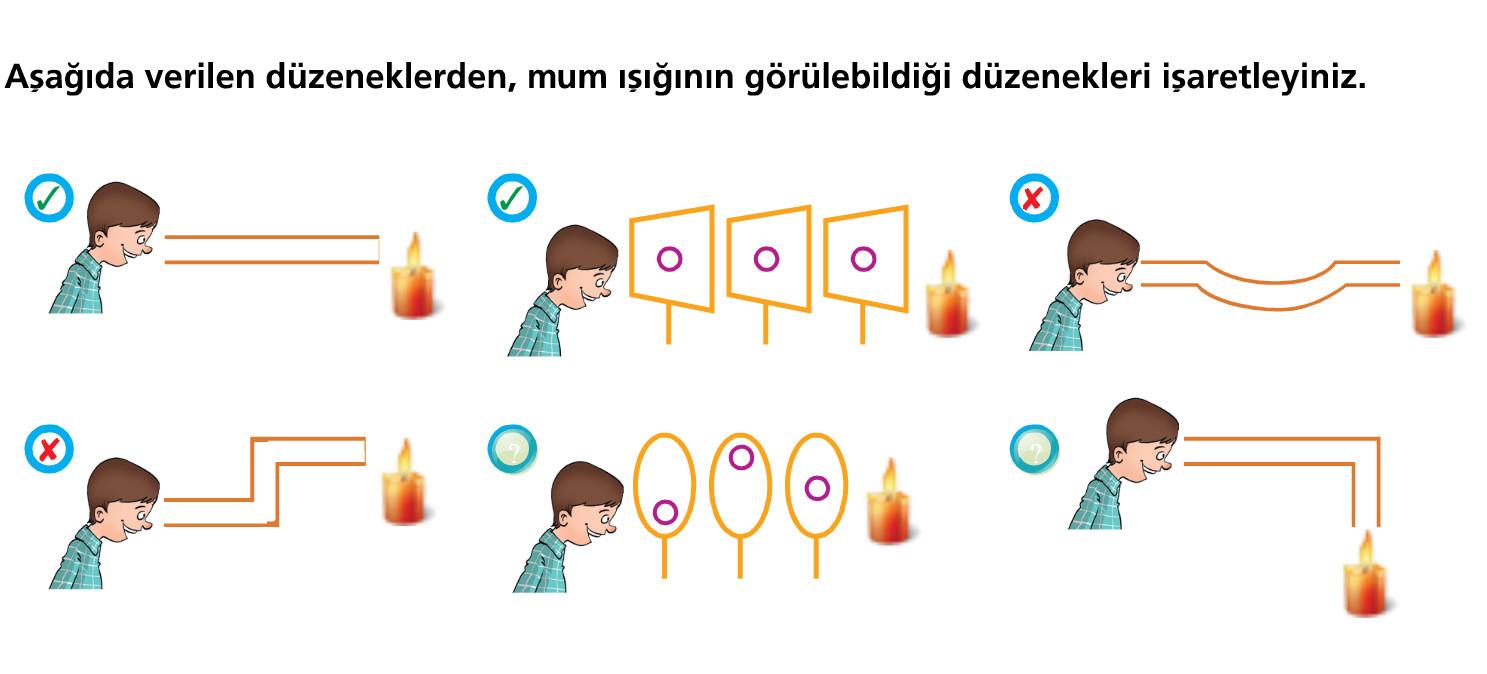 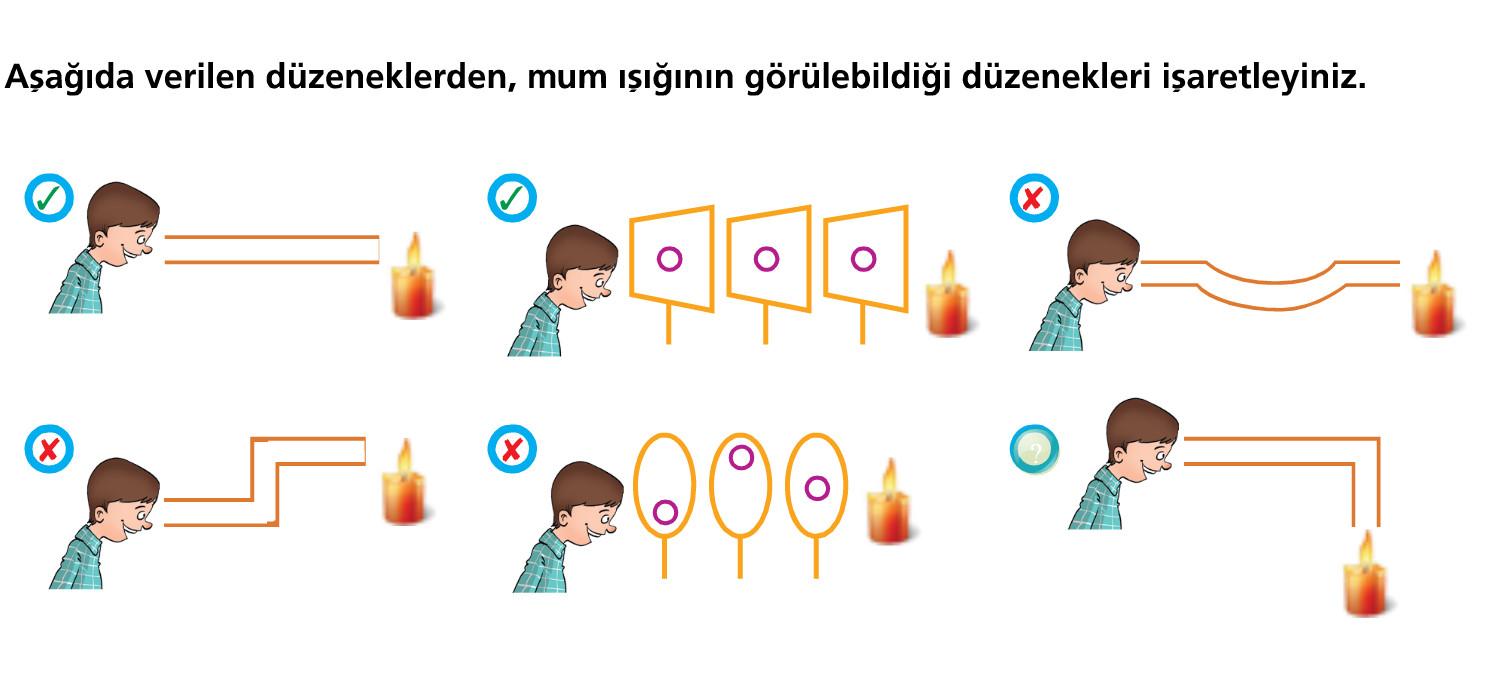 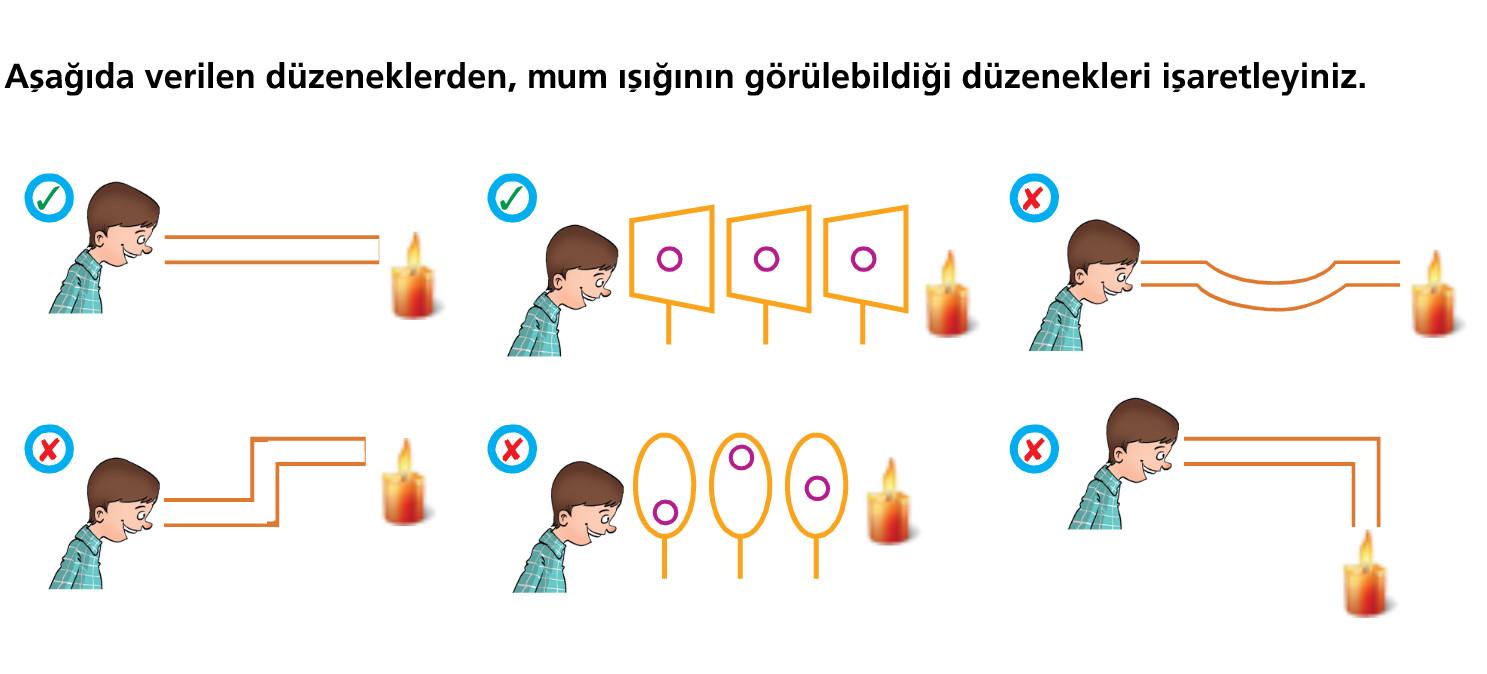 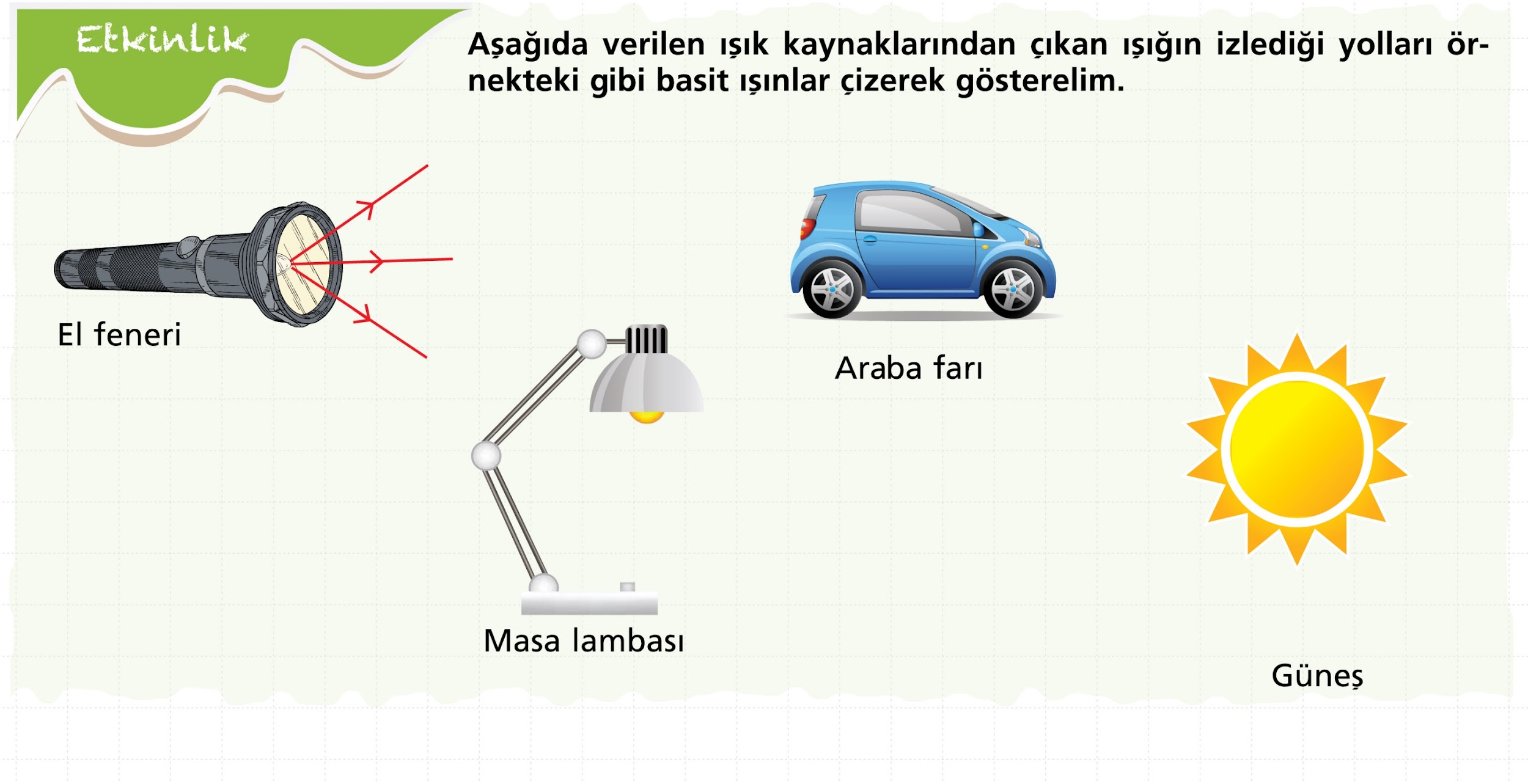 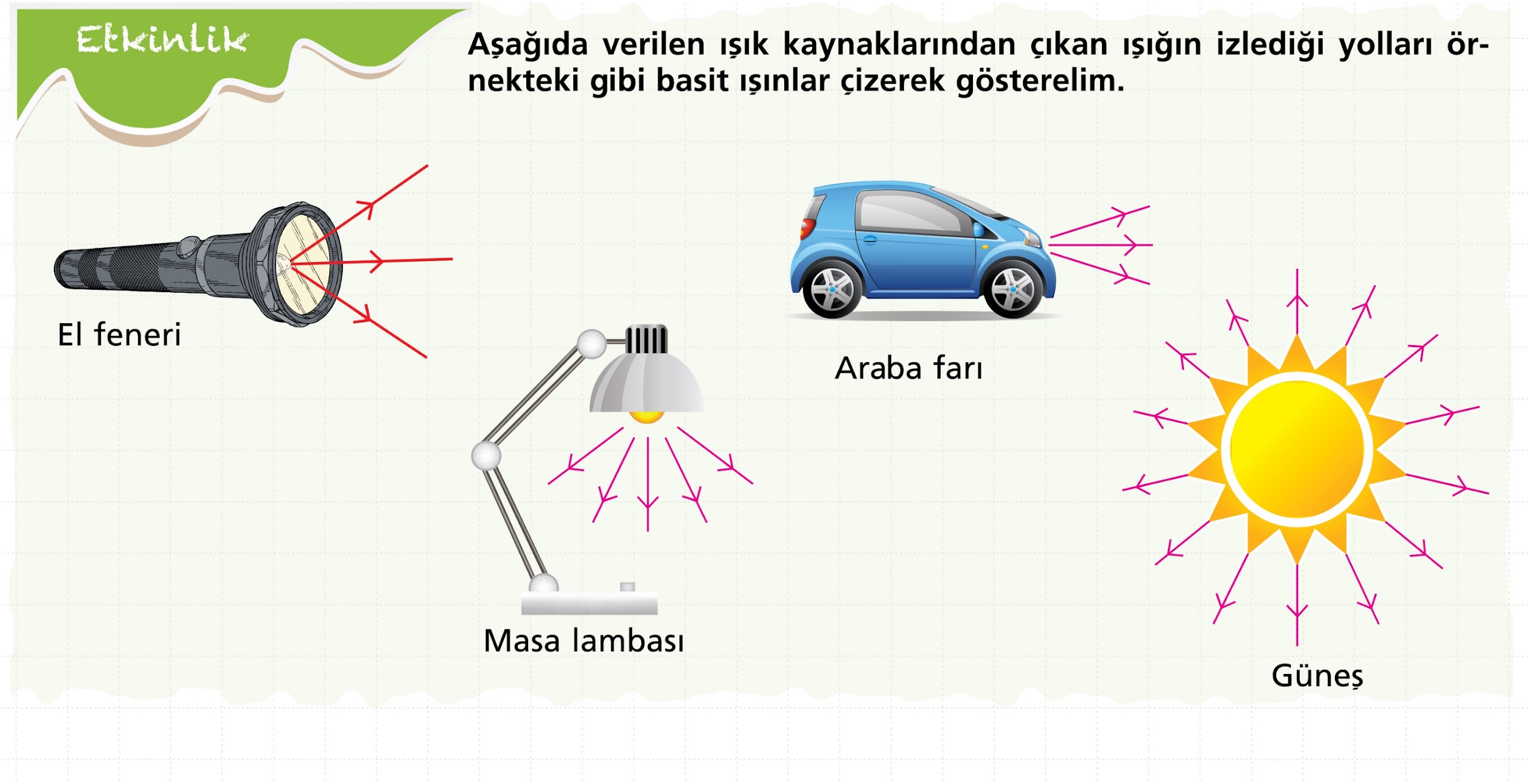 DEĞERLENDİRME SORULARI
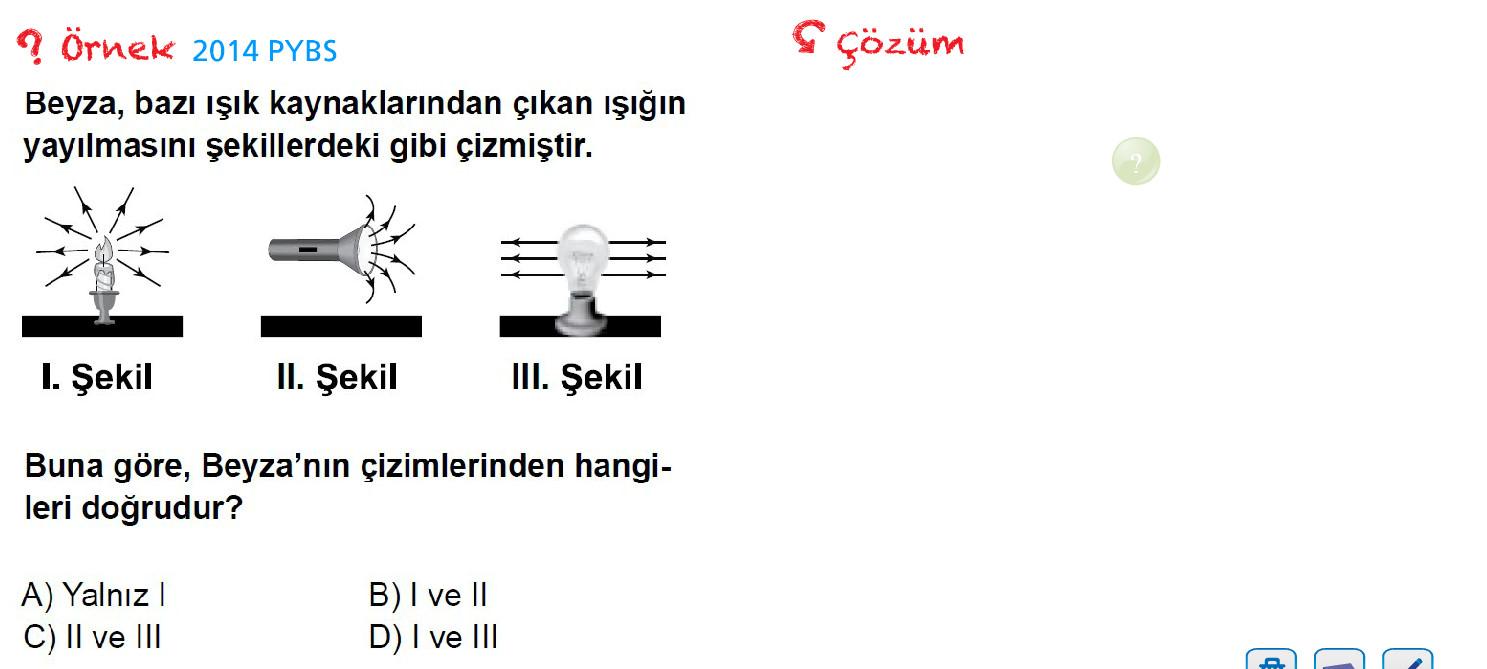 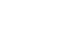 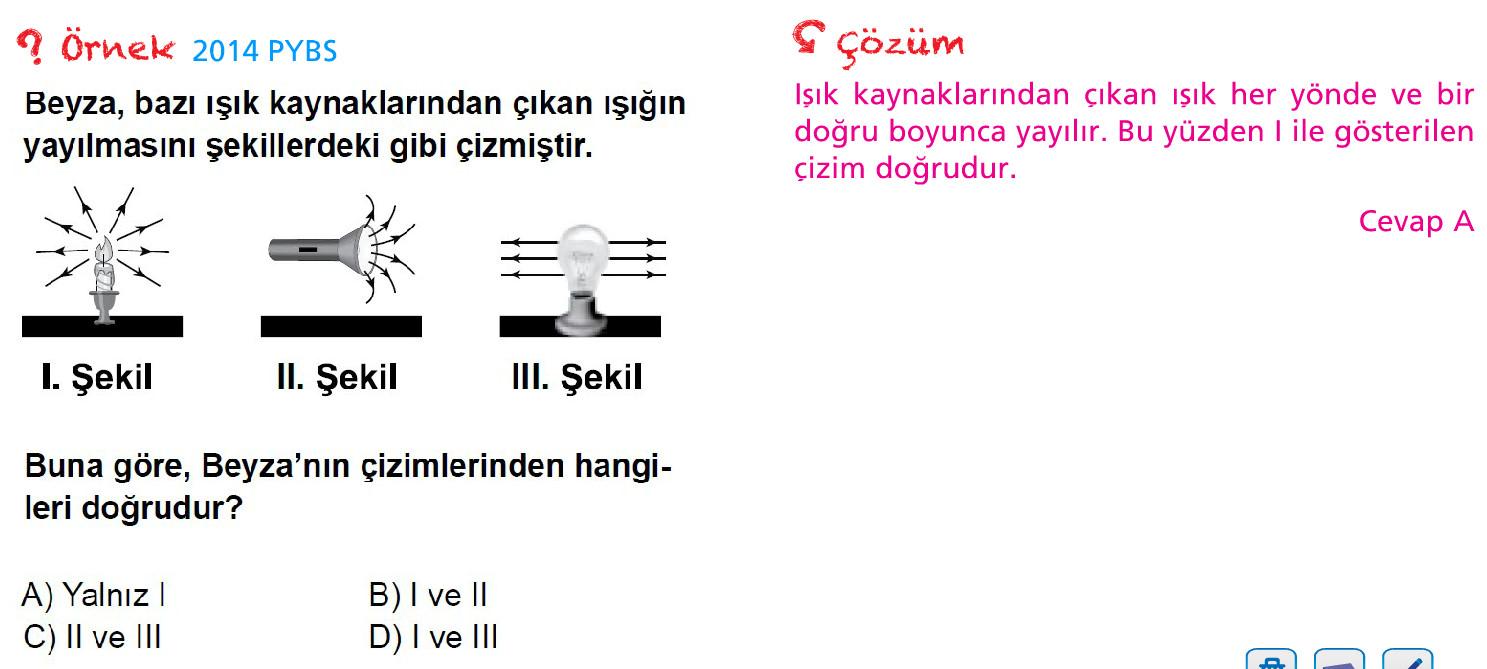 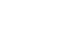 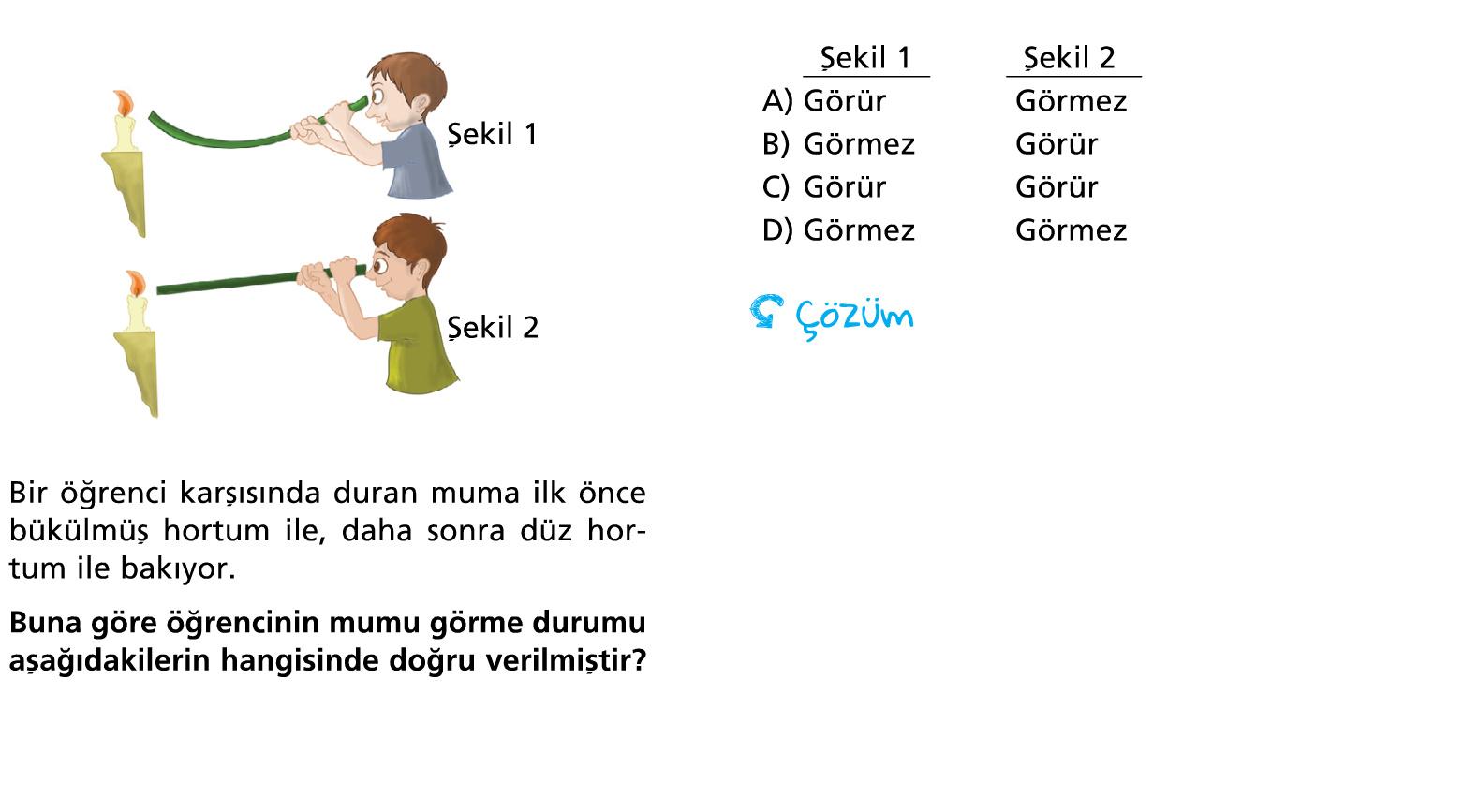 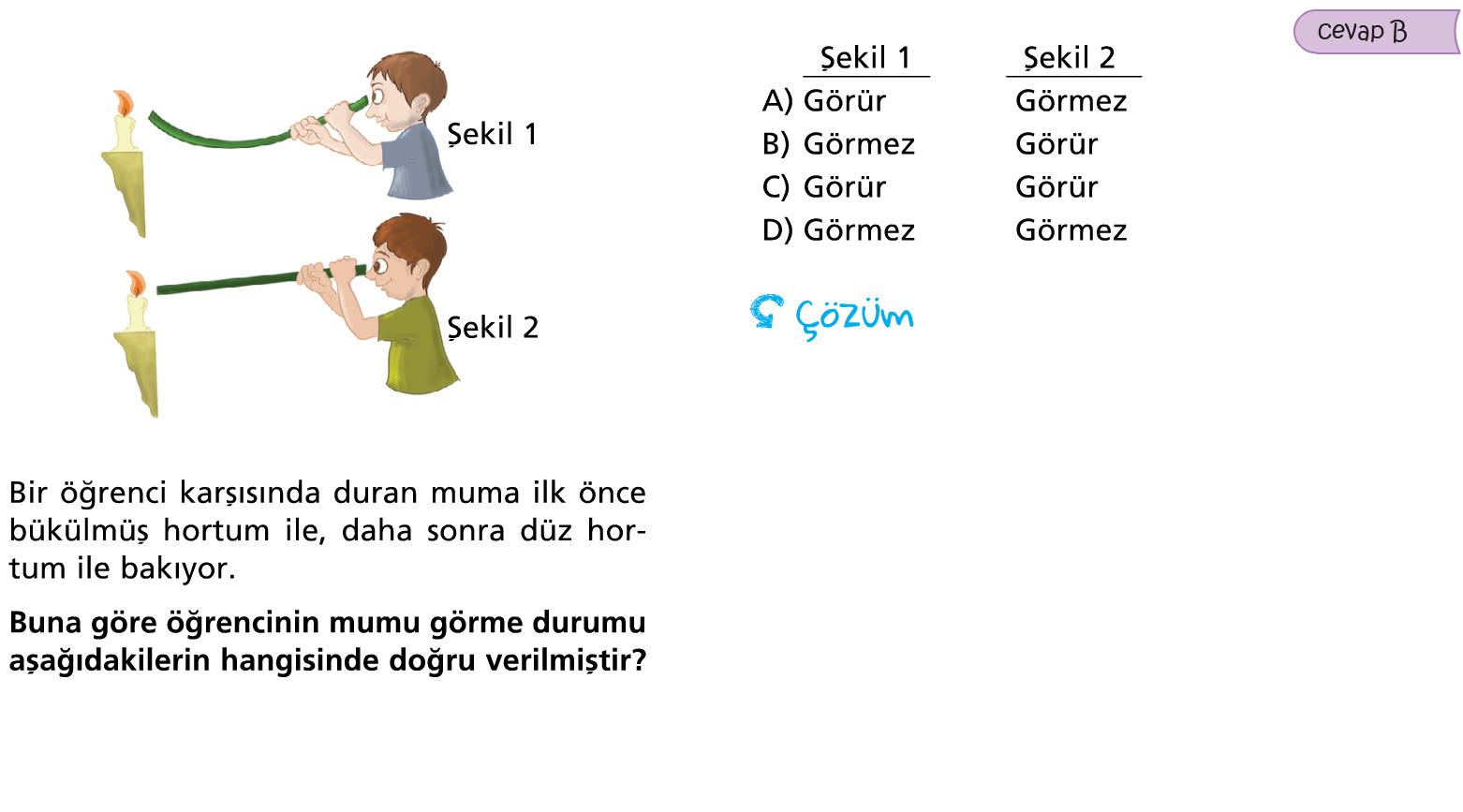 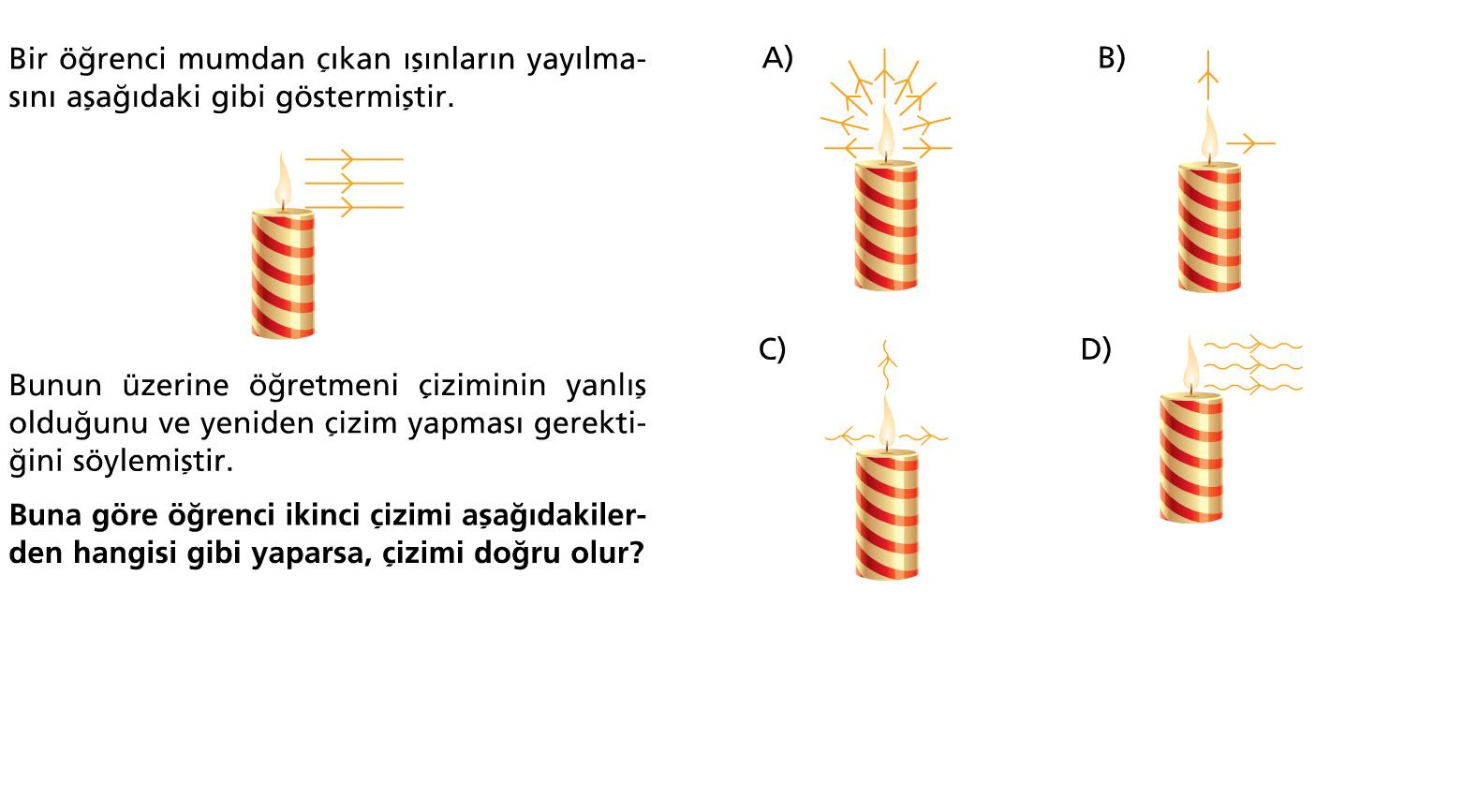 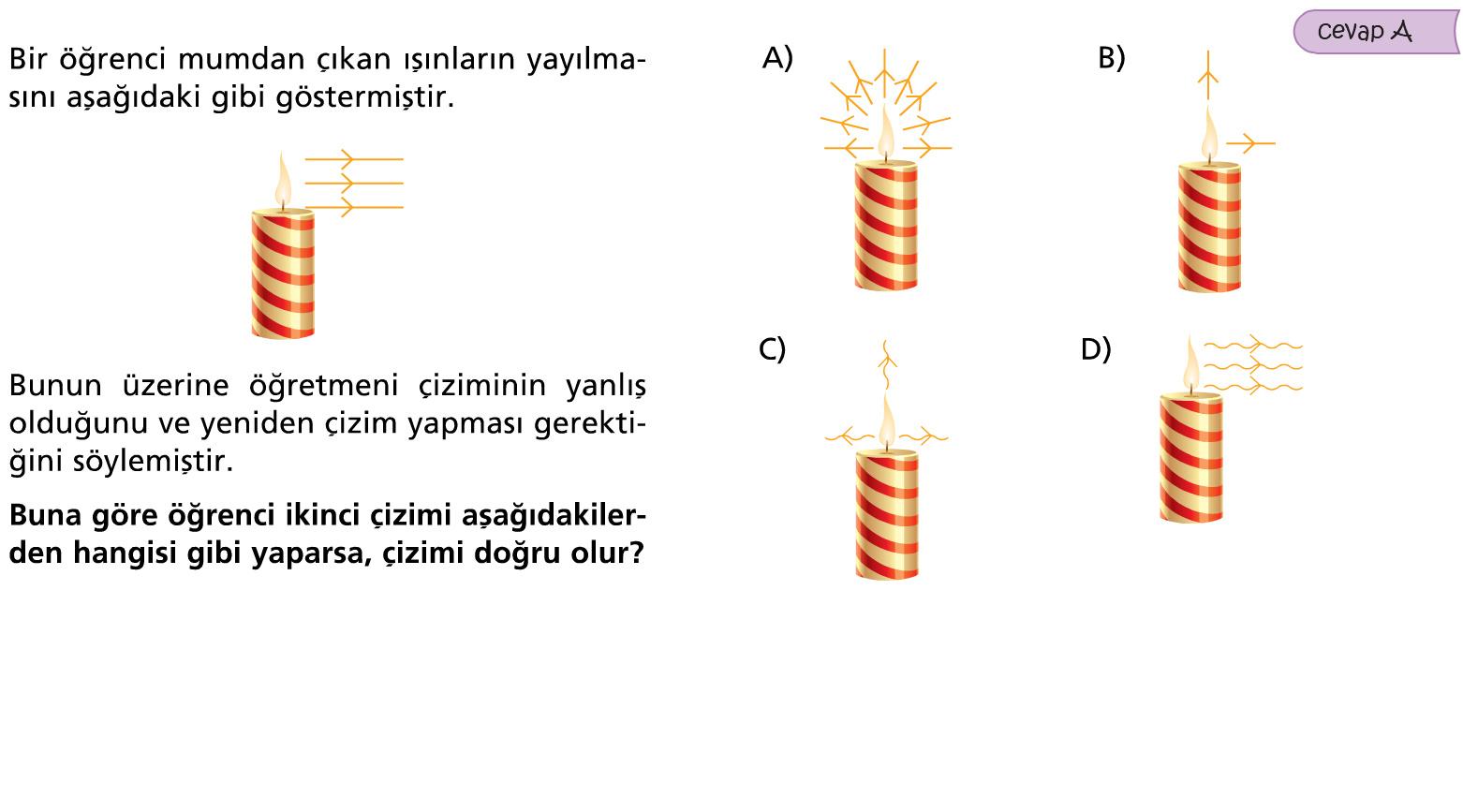 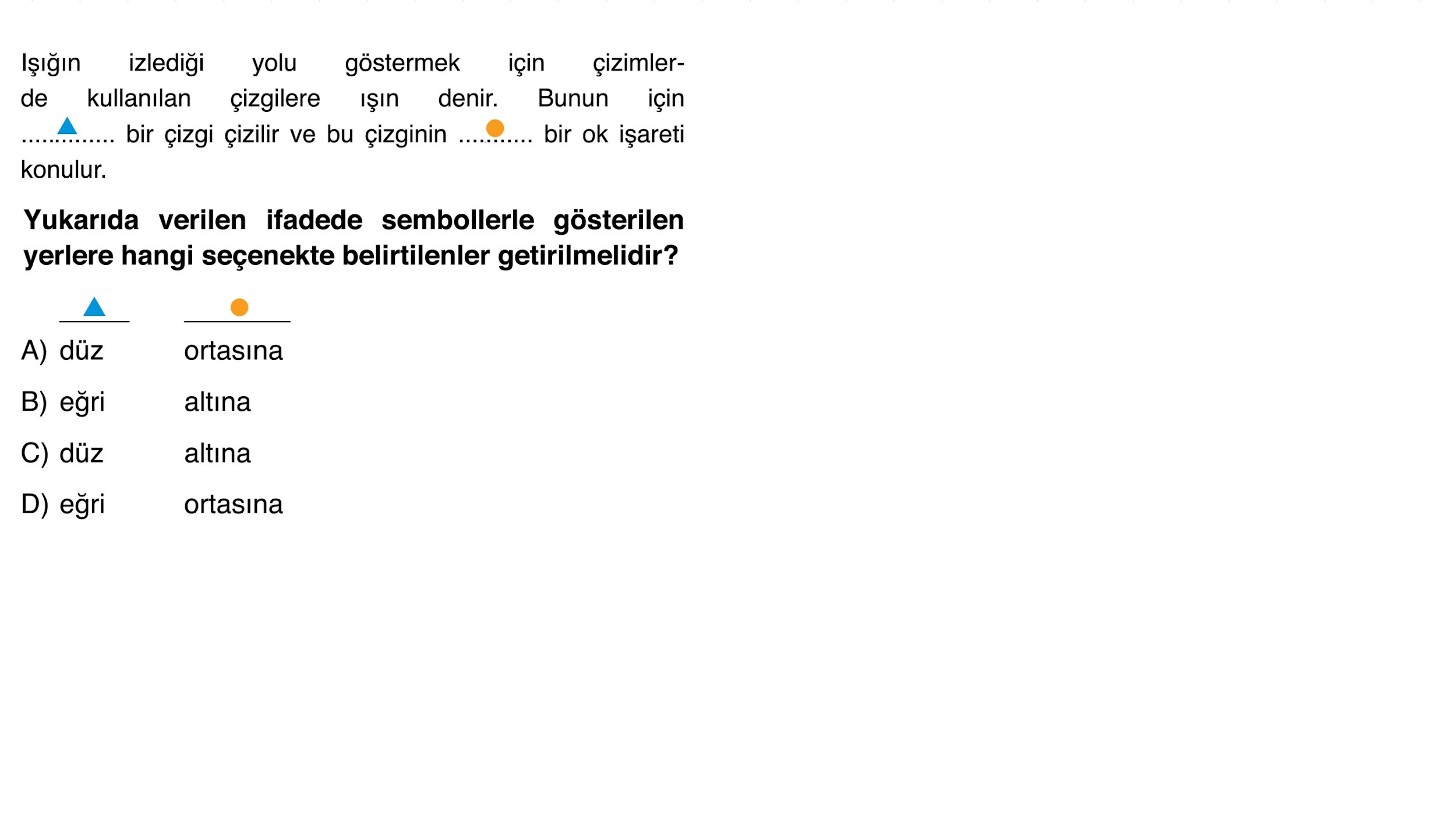 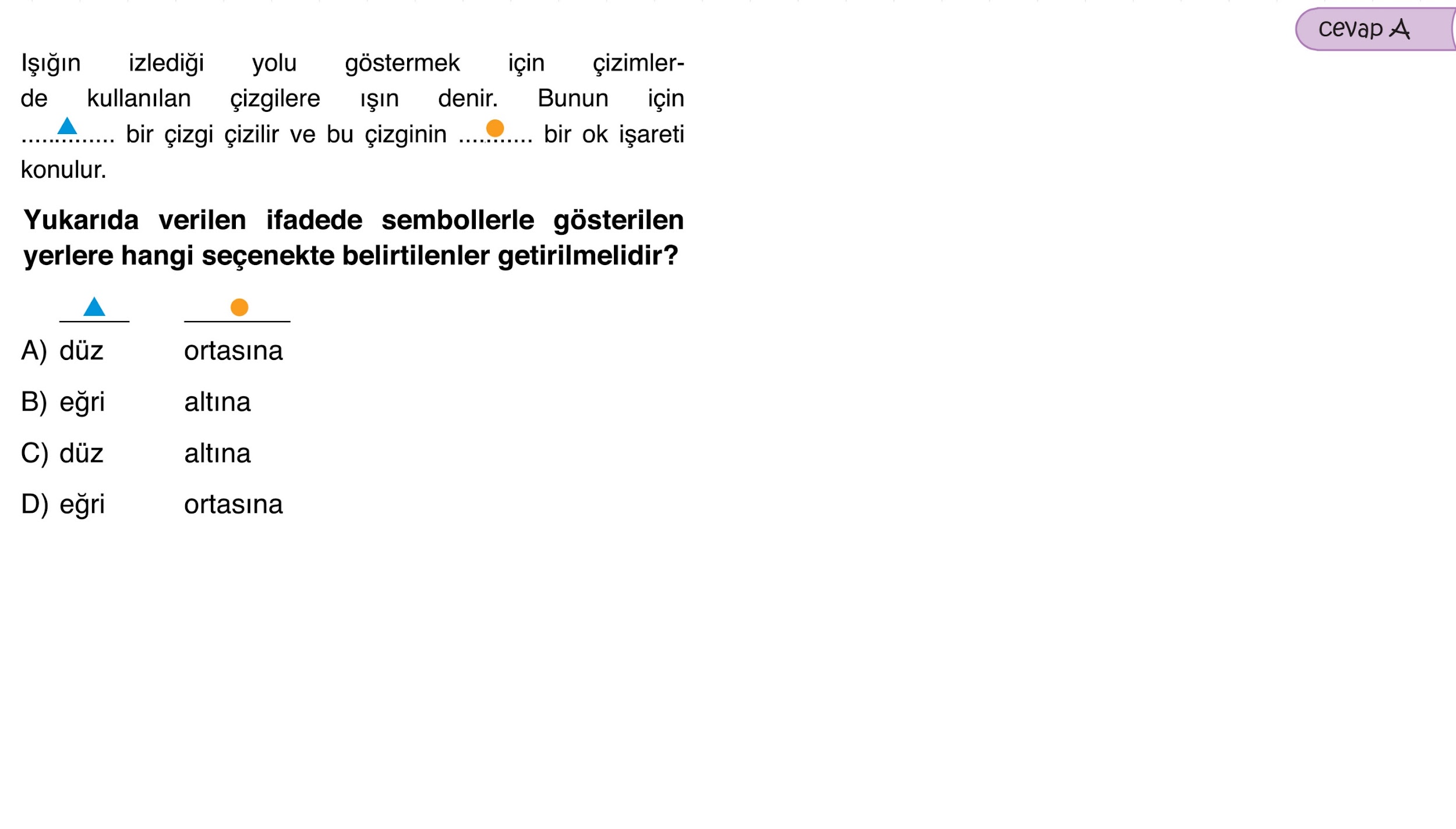 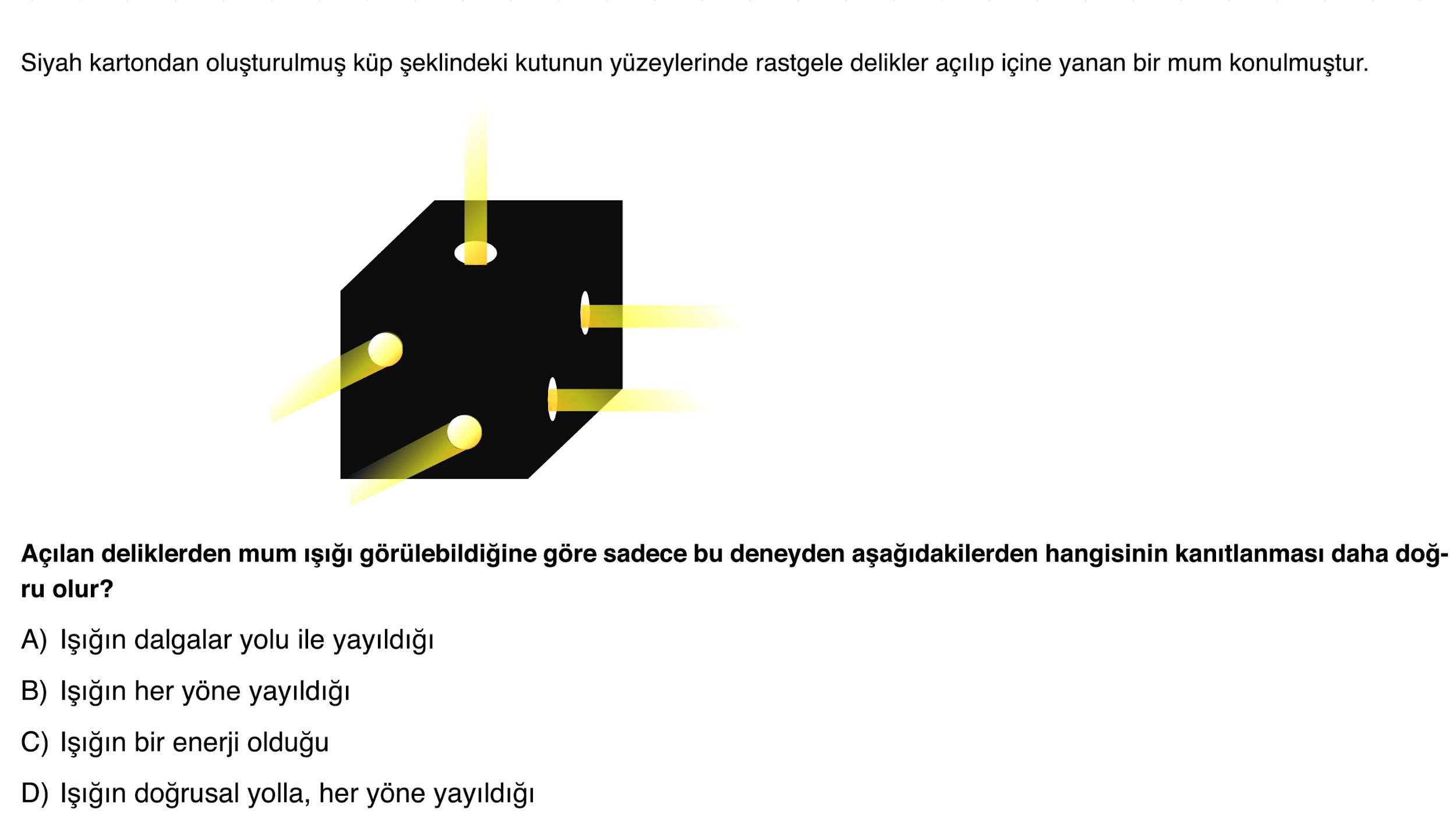 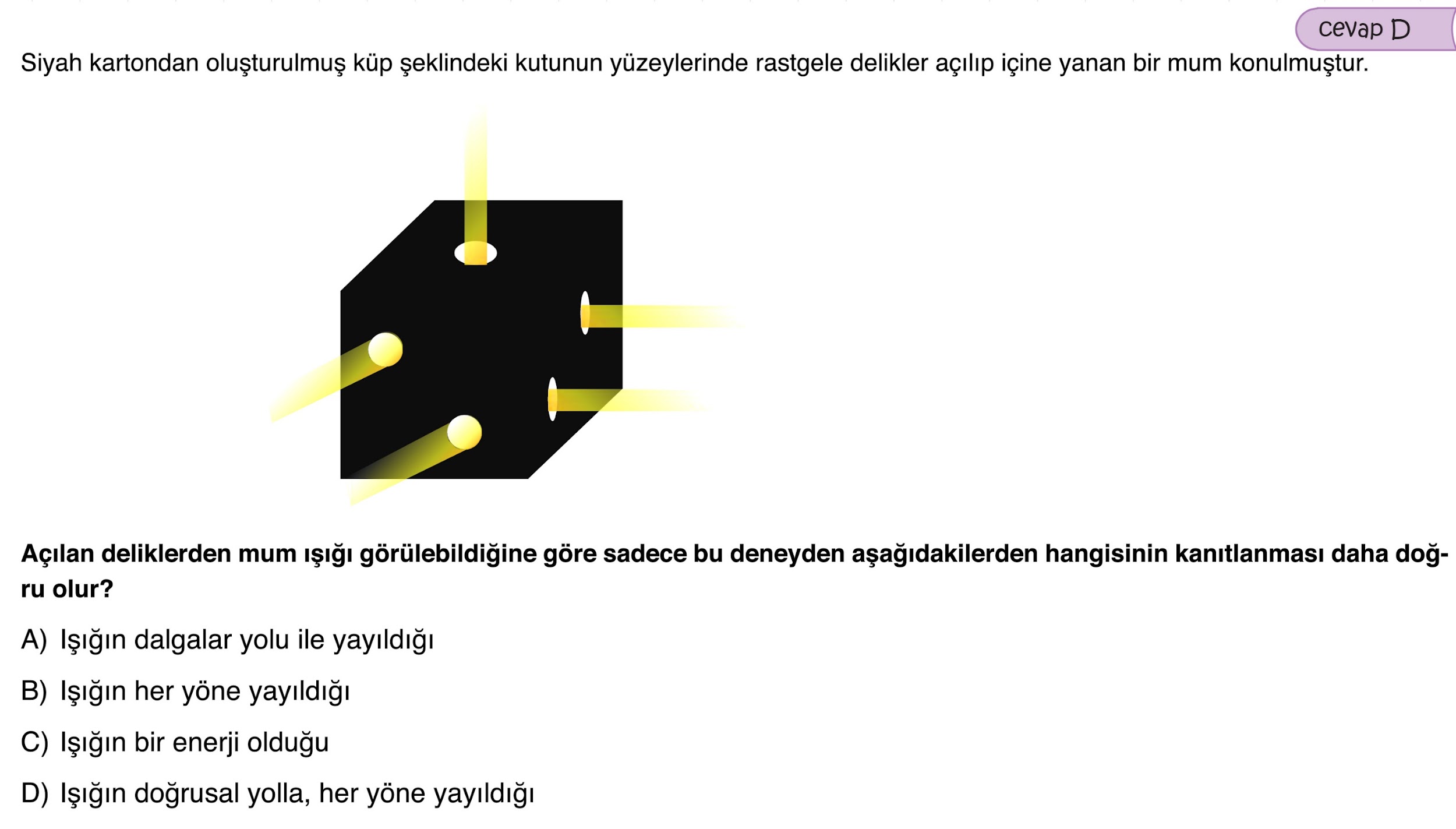